Цикл открытых научных семинаров по проблемам мировой экономикиОрдинарного профессора Леонида Григорьева
ДЕПАРТАМЕНТ МИРОВОЙ ЭКОНОМИКИ НИУ ВШЭ
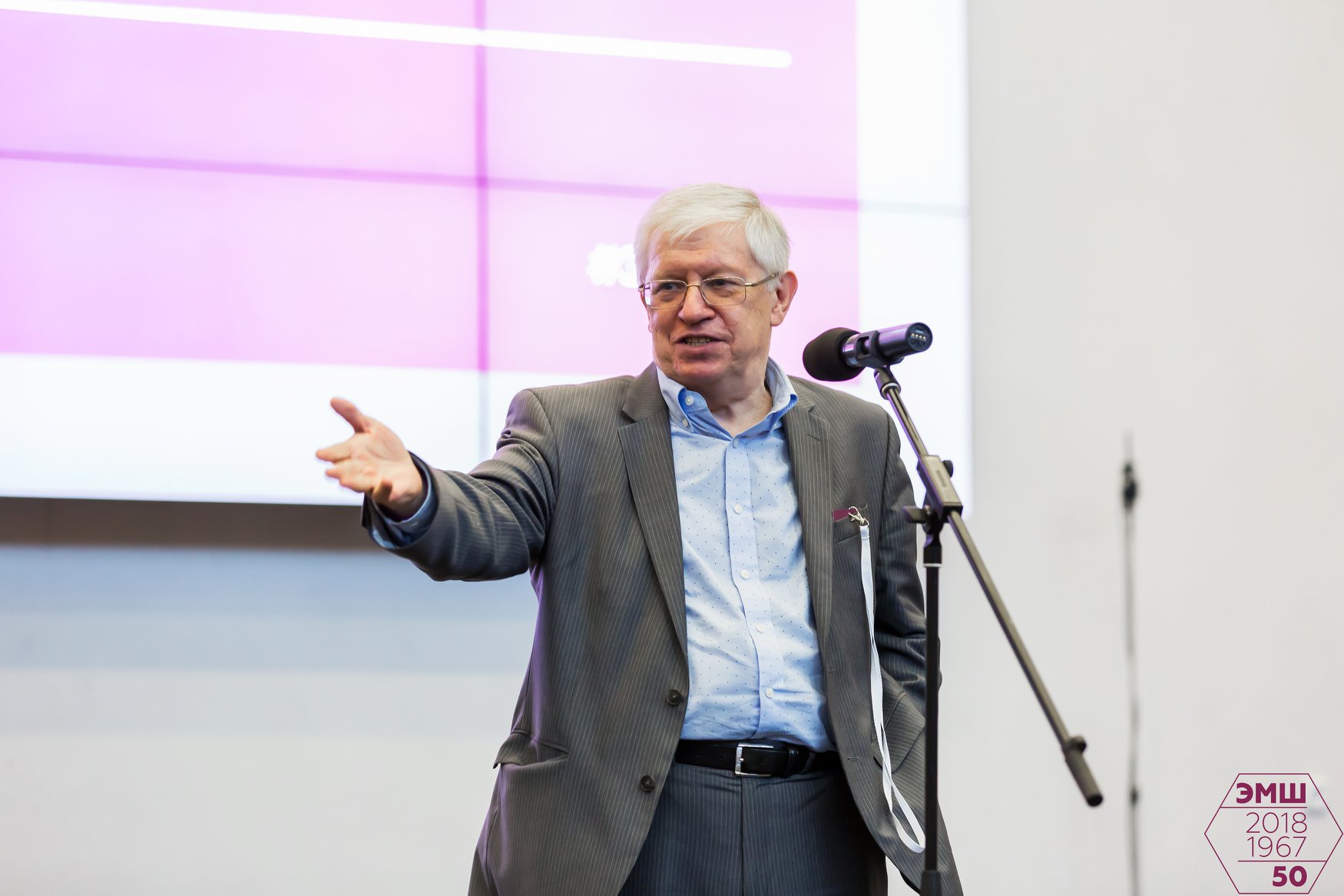 Открытый семинар 7Следующие жертвырецессии:
Торговля, цены на сырье, транспорт – и (глобализация – о ней потом) …
Предыдущие серии Открытого семинара:
«Падение в Мировую Рецессию»                                                          - 15.04.2020 
«Китай – реальная картина»                                                                 - 22.04.2020
«Социальное неравенство и сокращение потребления»                   - 29.04.2020
«Меры против рецессии: спрос или предложение?»                            - 6.05.2020
«Тяжелая весна 2020 года: Германия, Испания, Италия, Франция» – 13.05.2020
«БРИКС+ = реальная картина»                                       20.05.2020
«Следующие жертвы рецессии: торговля, сырьевые цены, транспорт» – 27.05.2020
Ссылки на видеозаписи и презентации прошедших лекций регулярно обновляются на странице проекта на сайте ДМЭ: https://wec.hse.ru/ressem 
Анонсы ближайших лекций проекта и других мероприятий ДМЭ: https://wec.hse.ru
Записи лекций проекта и других мероприятий ДМЭ на YouTube-канале ДМЭ: https://www.youtube.com/channel/UCFQ6xQp3P4dOwbv3cqxzPGg
3
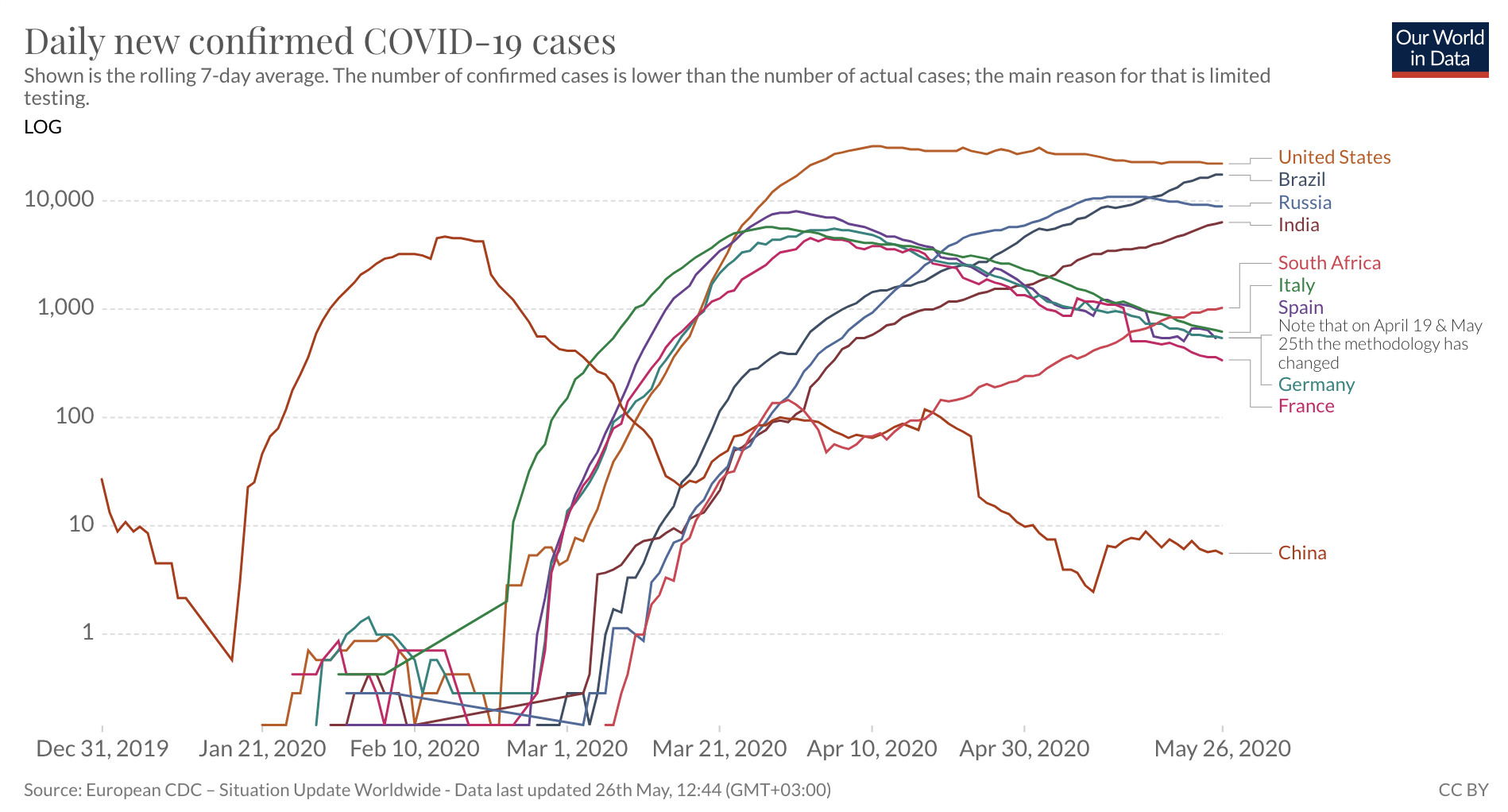 4
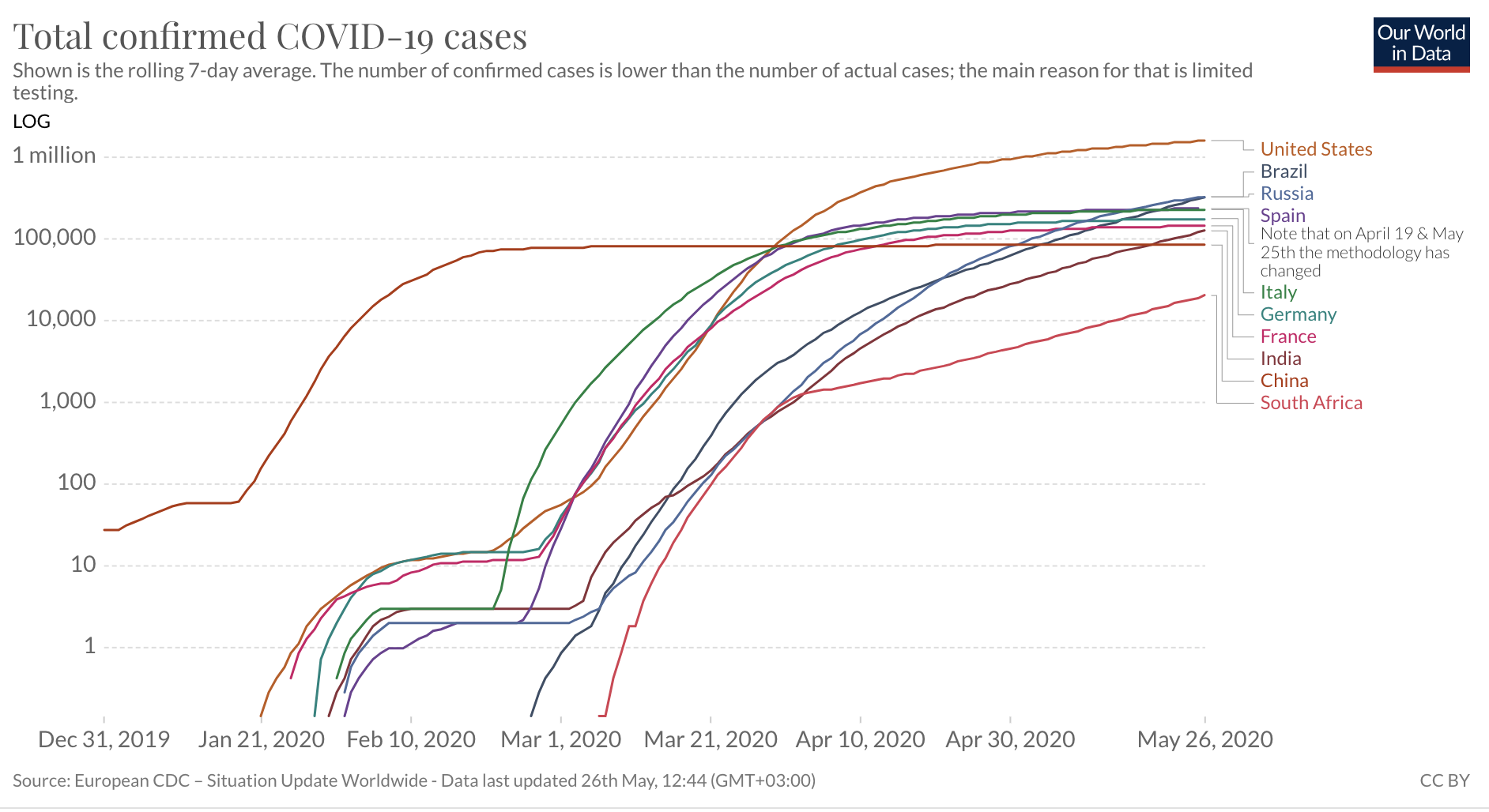 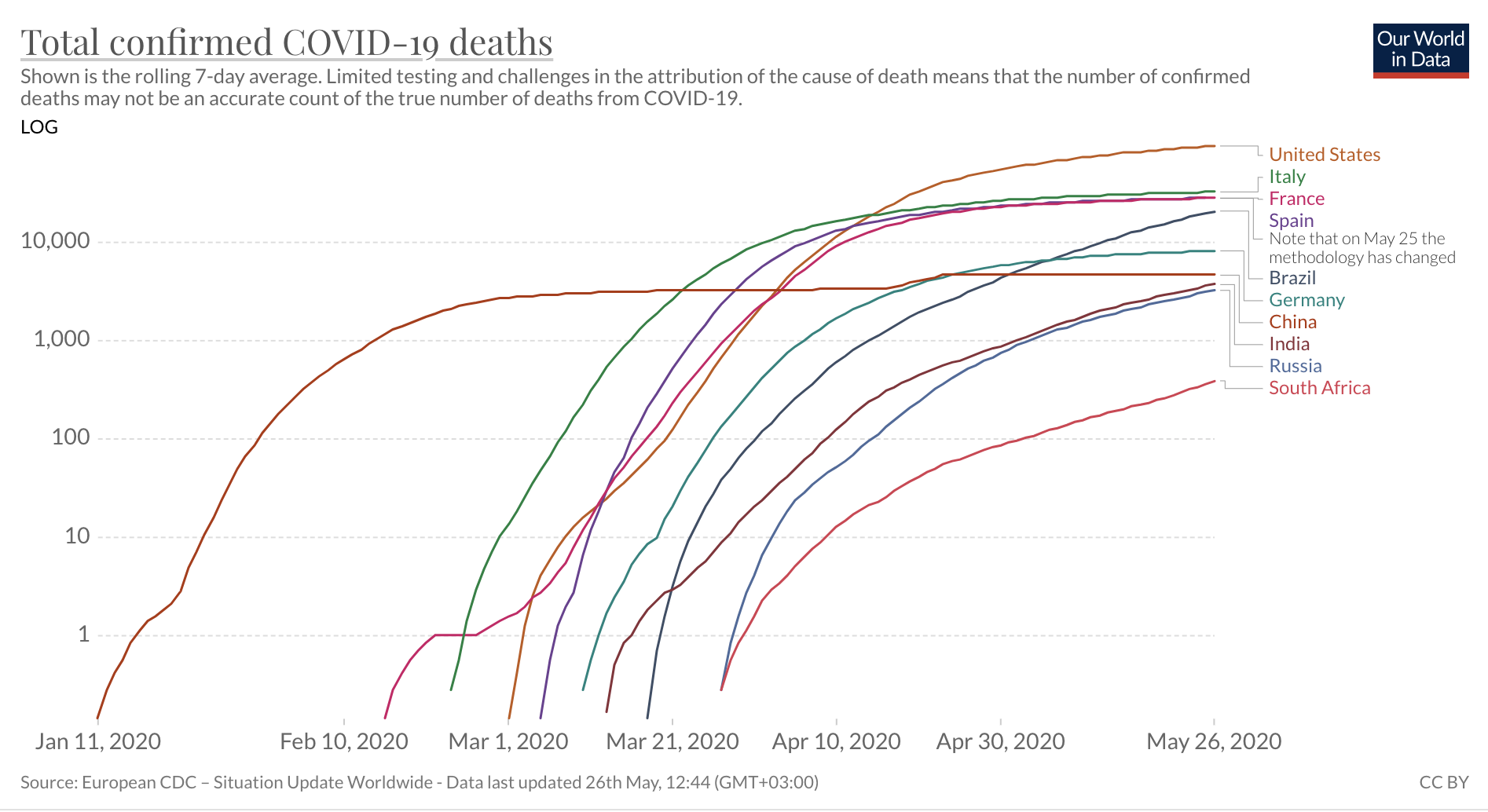 Данные на 27/05Source: JHU
Фавелы и коронавирус в штате Рио-де-Жанейро
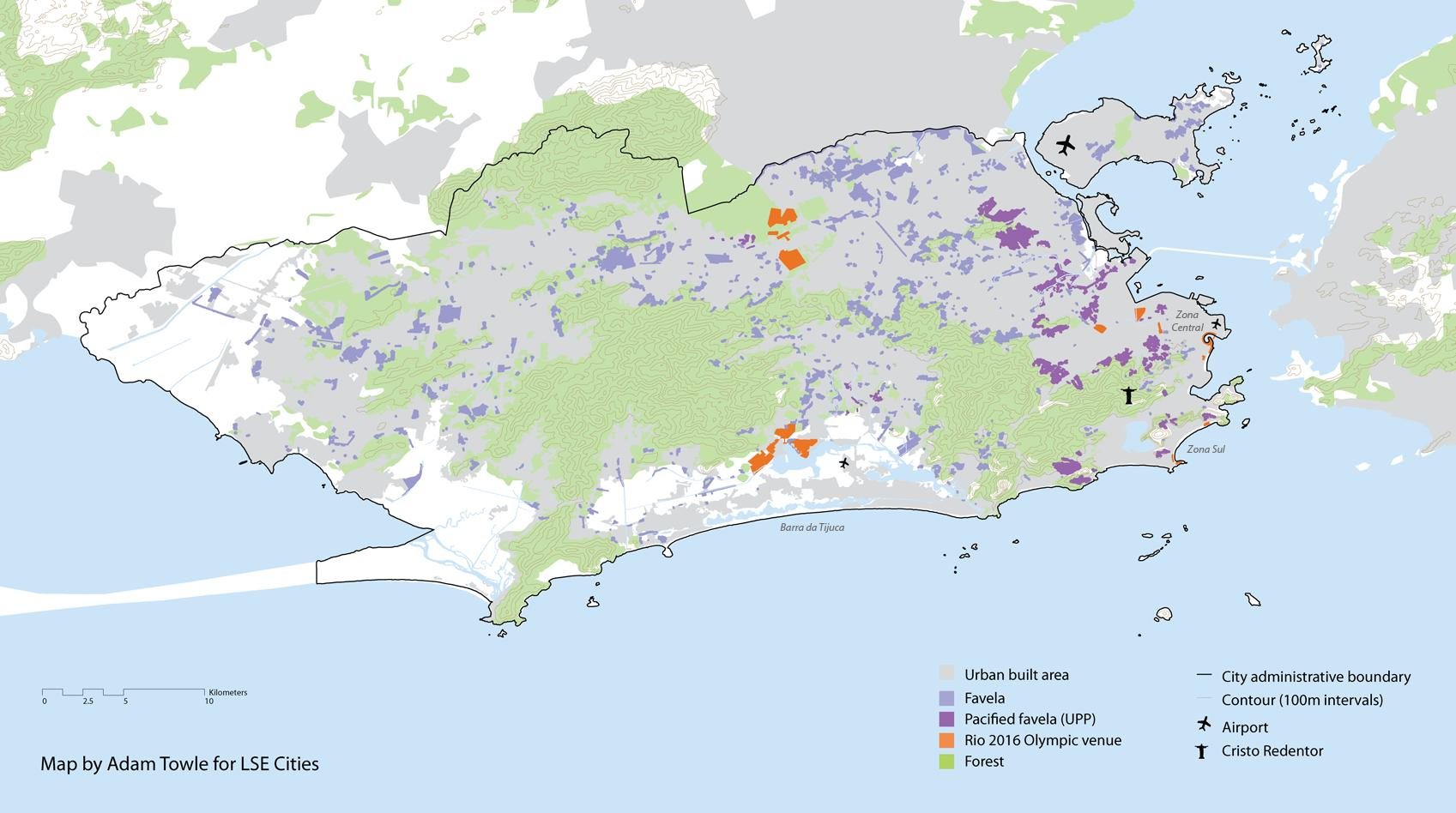 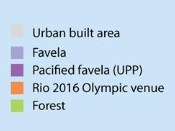 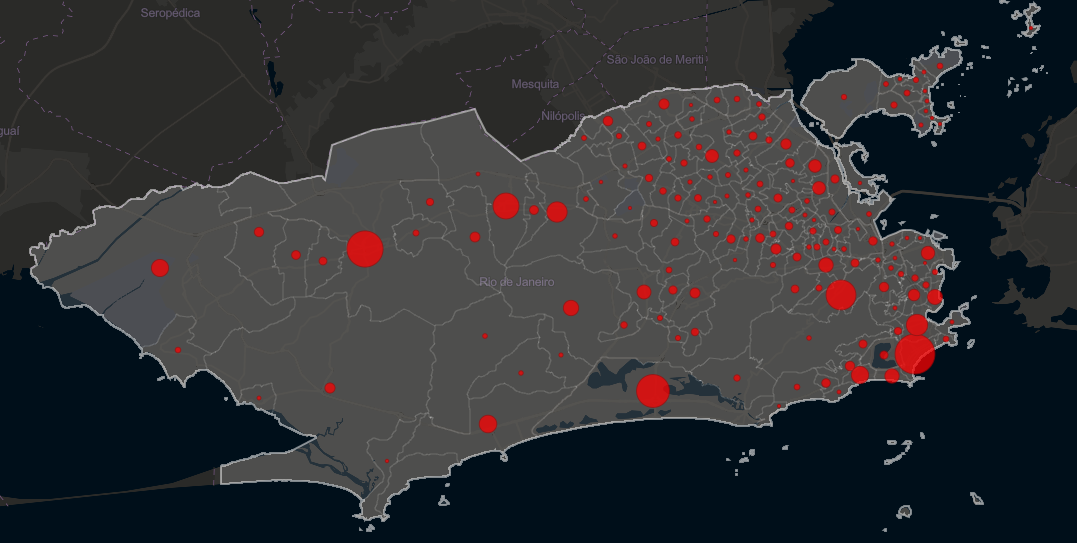 Данные на 25 мая
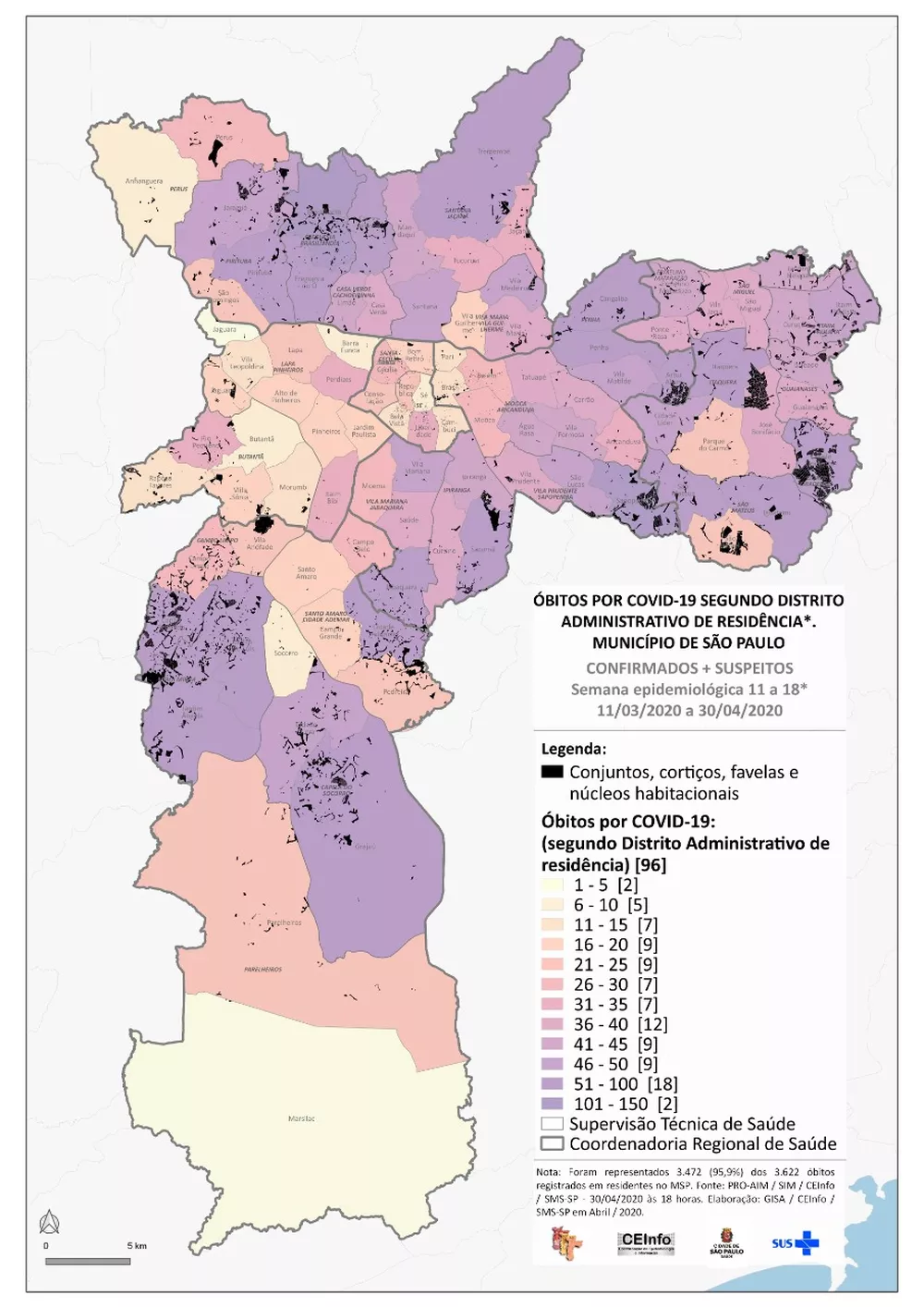 Фавелы и коронавирус в штате Сан-Пауло
Черными точками отмечены «муравейники», фавелы и стихийные поселения

От белого (1) до фиолетового (150) – количество смертей от коронавируса с районе за 11 марта – 30 апреля
Источник: O Globo
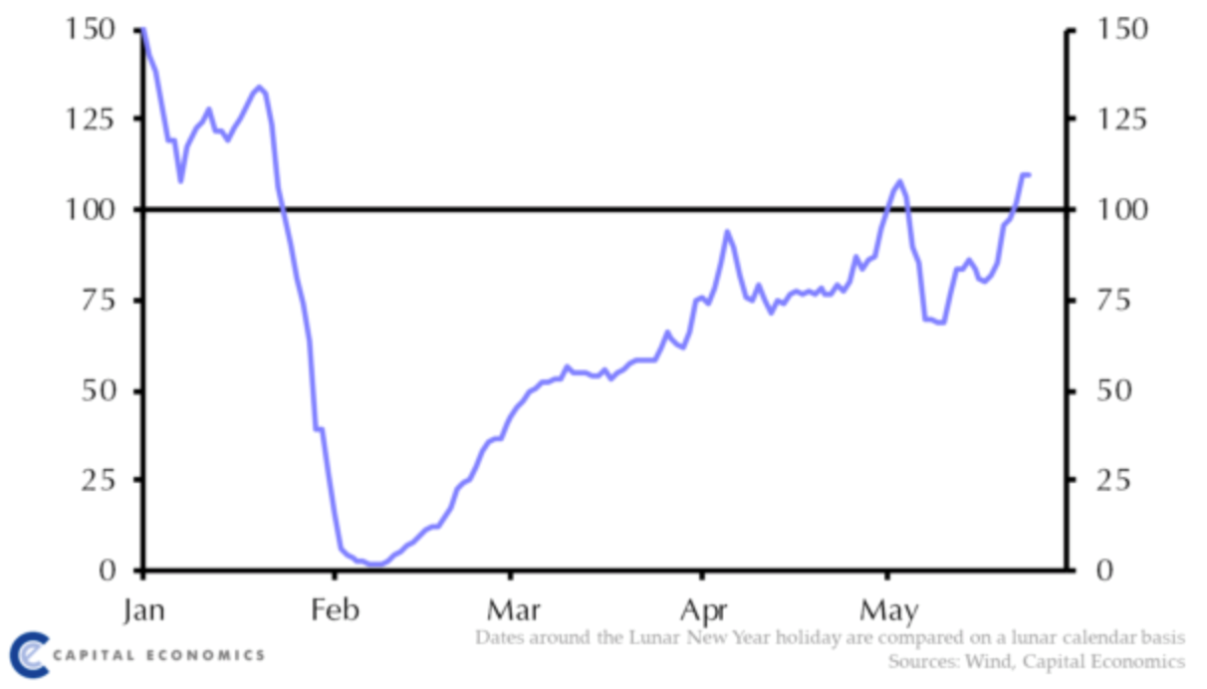 DAILY PROPERTY SALES IN 30 MAJOR CITIES IN CHINA (% OF 2019, UNITS, 7D AVE.)
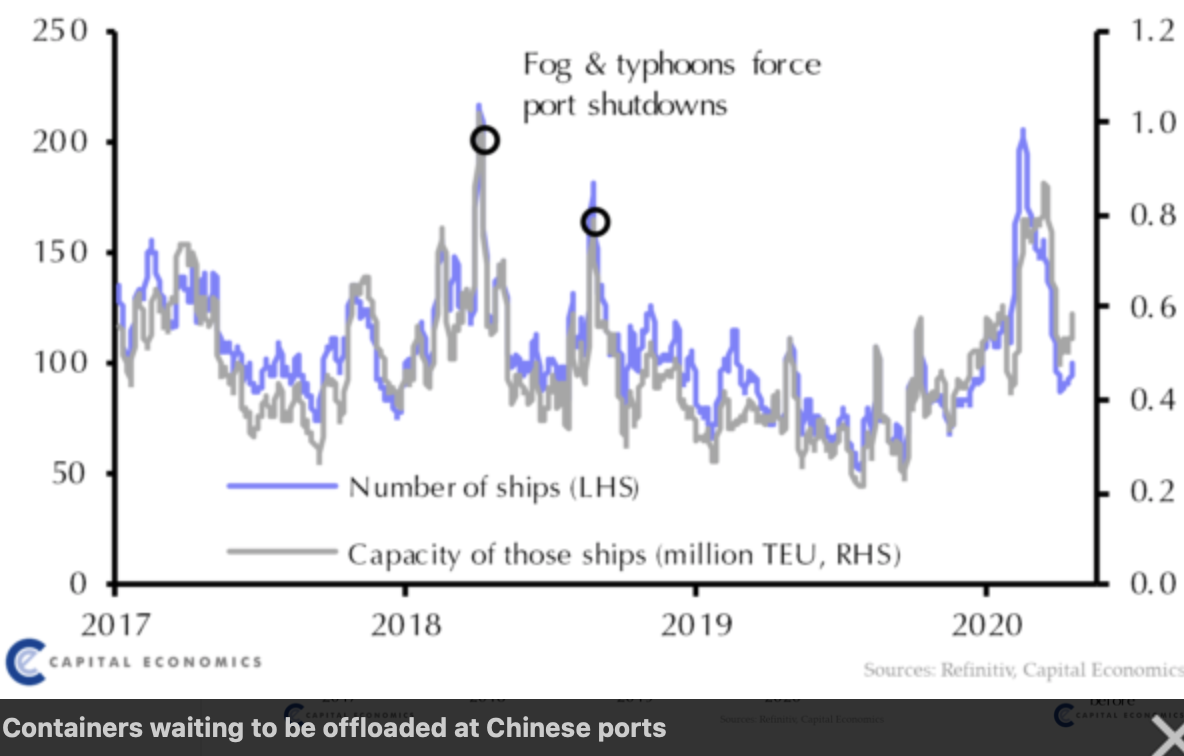 Containers waiting to be offloaded at Chinese ports
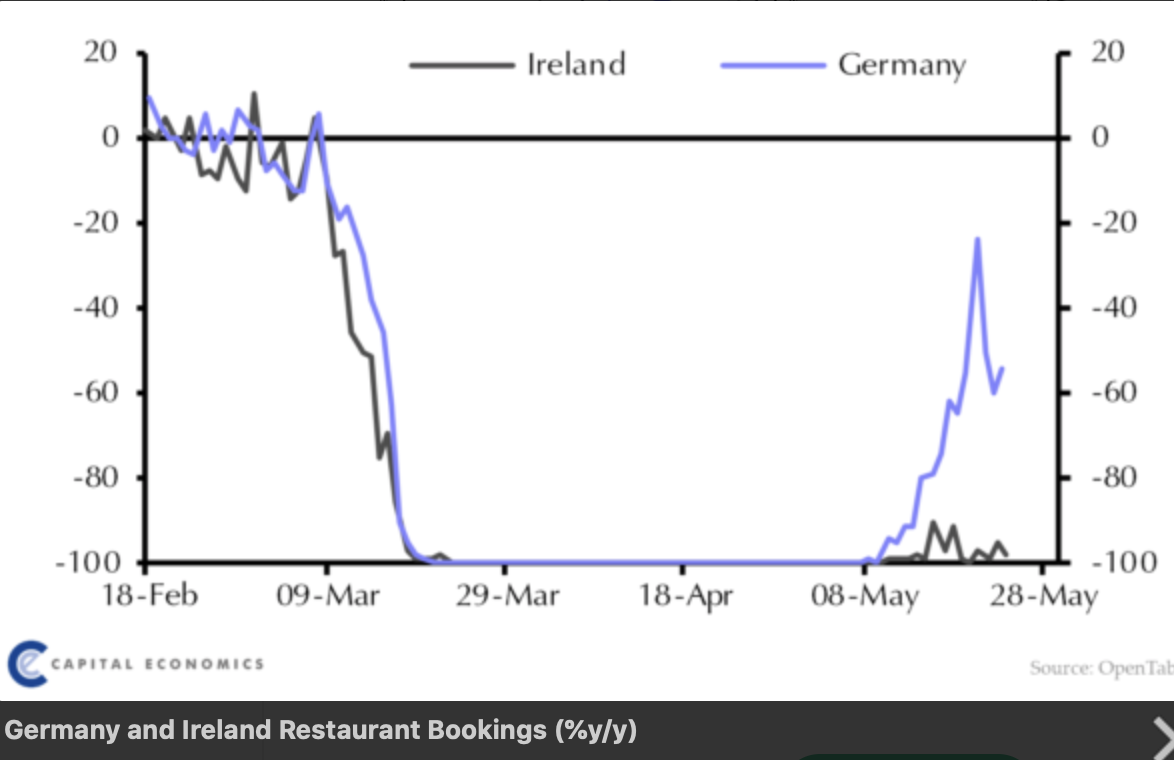 Transport Security Administration checkpoint travel numbers for the United States
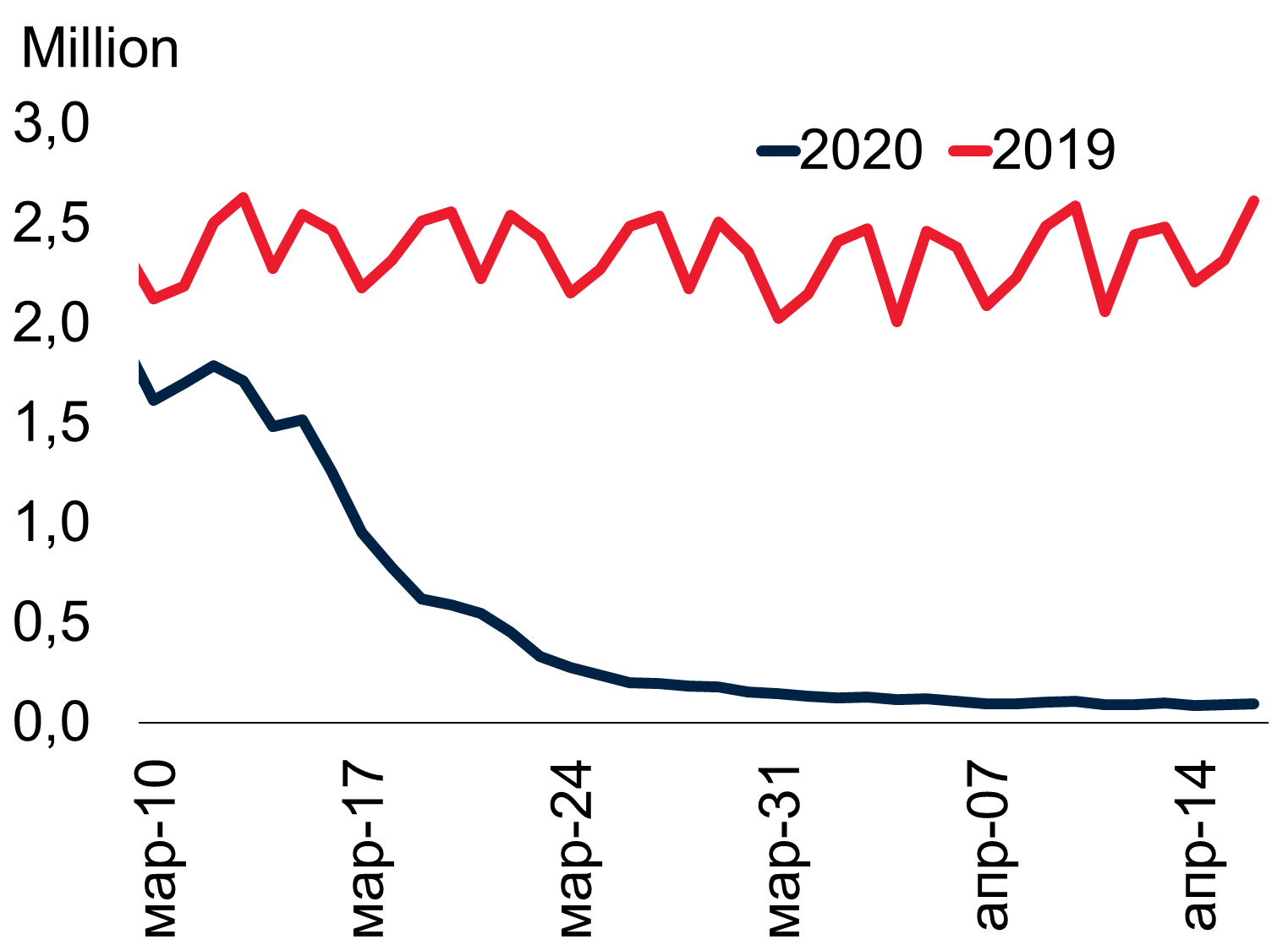 Источник: IMF, Commodity Markets Outlook, 23 April 2020
Триггеры разные, а цикл по расписанию:
13
Открытие мировой экономики: где мы 27 мая?     Еще около «0»
Этап «0» –поверили, ЧТО ЗАРАЖЕНИЙ БОЛЬШЕ НЕТ и начали гулять и покупать, работать.
Для перехода к нормализации экономики нужны будут: массовые открытия малых предприятий потребительского сектора внутри стран – первый этап. Не исключено, что уже здесь можно будет показать «чистые пятна» (территории и города) и начать движение в определенных пределах. ГУМ?
Второй этап - частичное возобновление международного движения людей (с сертификатами и проверками); открытие внутреннего потребительского бизнеса, музеев, рекреация на «чистых национальных курортах». Лувр, Венеция, Барселона, Дрезден. Футбол при минимуме зрителей…
Третий этап – снятие ограничений в сфере производства, торговли, открытие международного движения транспорта для деловых поездок. Критическим тестом станет открытие больших торговых центров и кинотеатров (с дистанцией между зрителями). Труднее будет открывать авиасообщение и международные перелеты на рекреацию*.  Полеты на «чистые острова» представителей 10-го дециля.
Пока трудно себе представить горизонт открытия молодежных музыкальных, спортивных и иных наиболее массовых «хэппенингс» - это будет счастливый четвертый этап, хотя и он будет не  последний с точки зрения нормализации экономической активности.  
*Возможность этого будет зависеть от создание надежной, быстрой и дешевой диагностики заболевания, пригодной для безопасного авиасообщения. Опасность – в конкуренции нескольких национальных (и международных) тестов – как валюты – что принимать в аэропорту прилета?
14
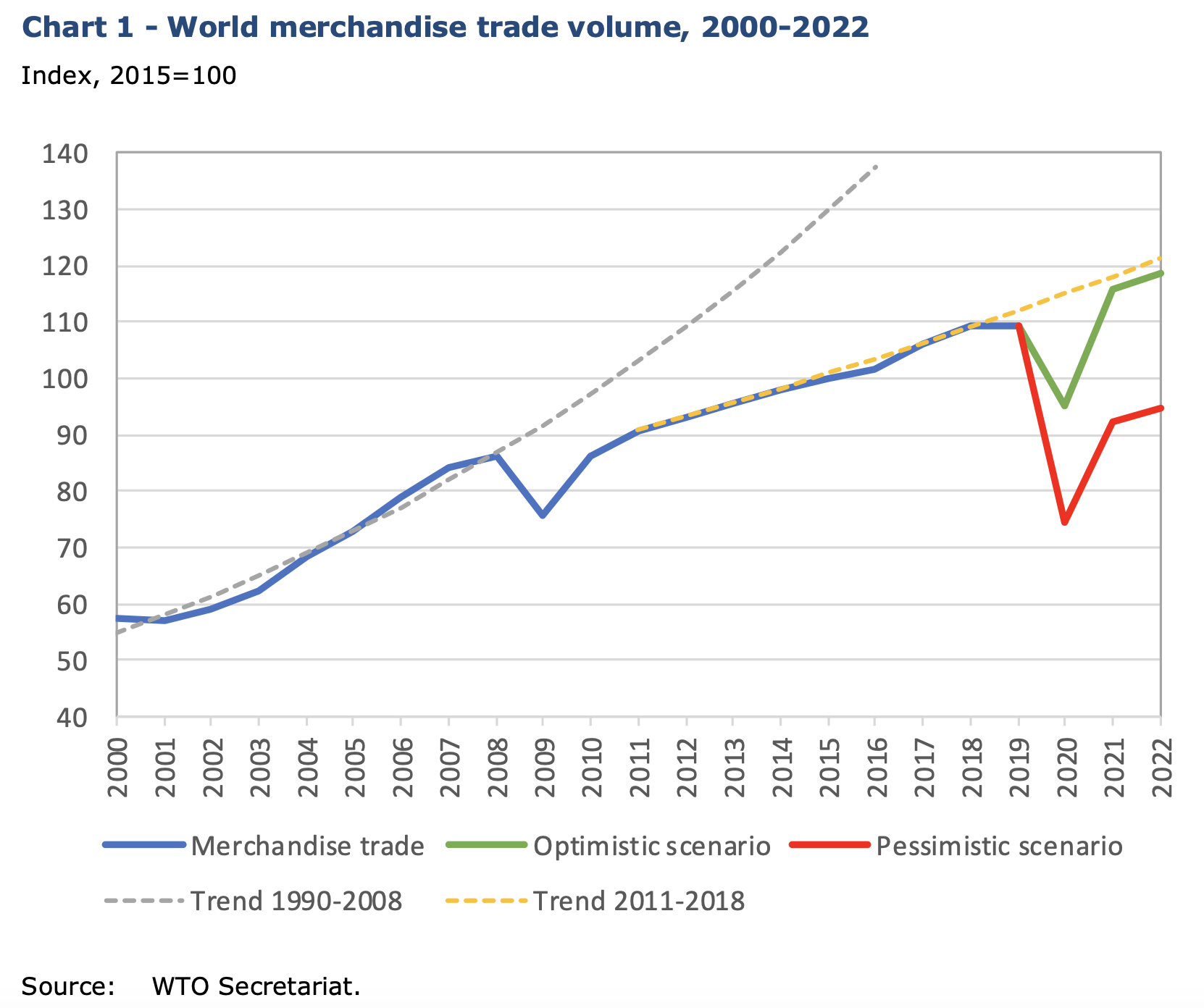 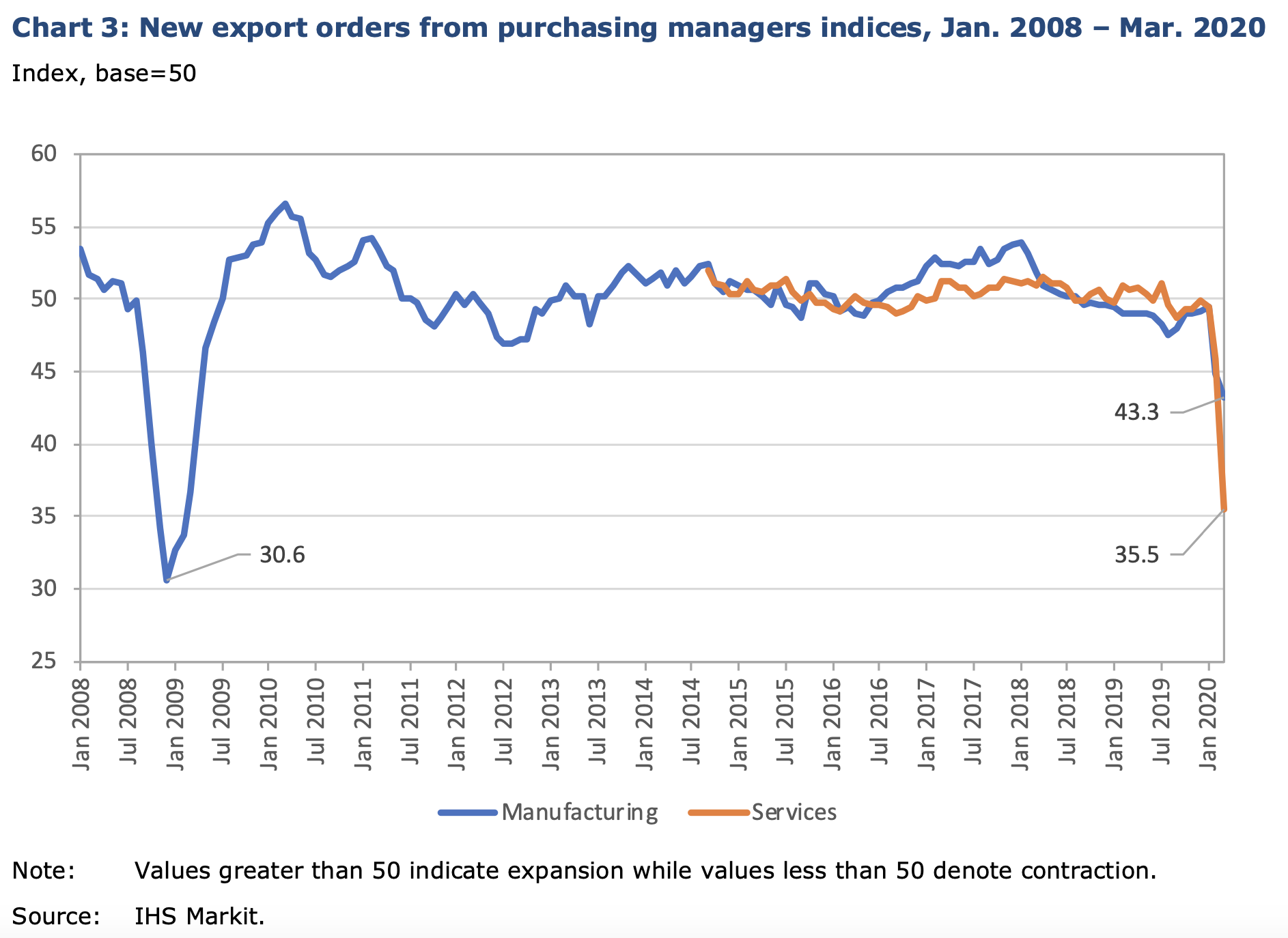 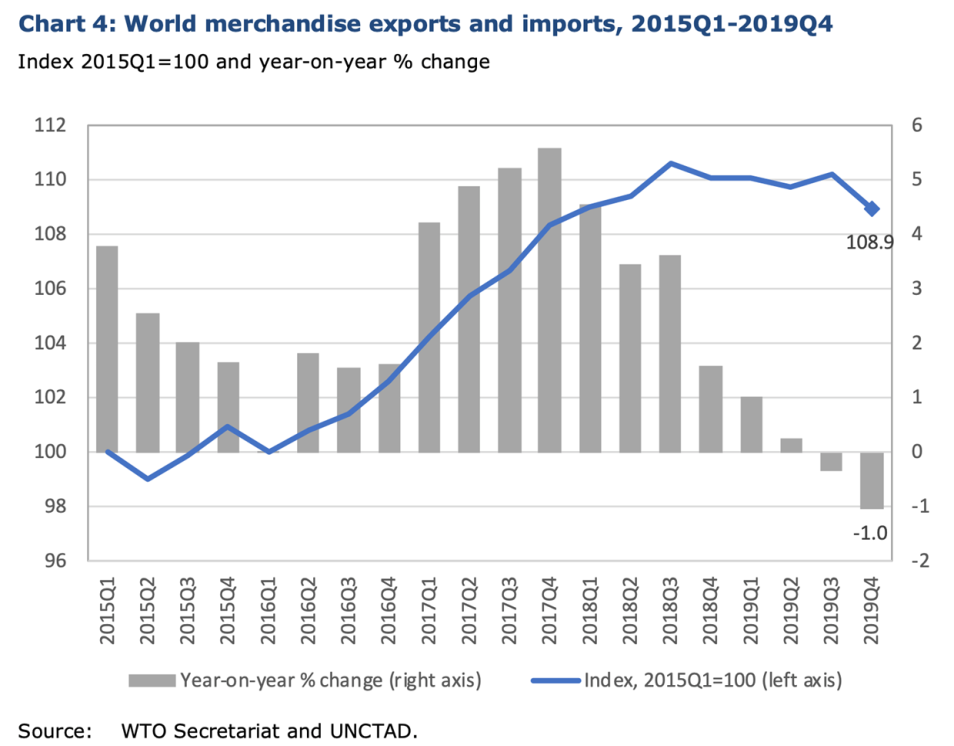 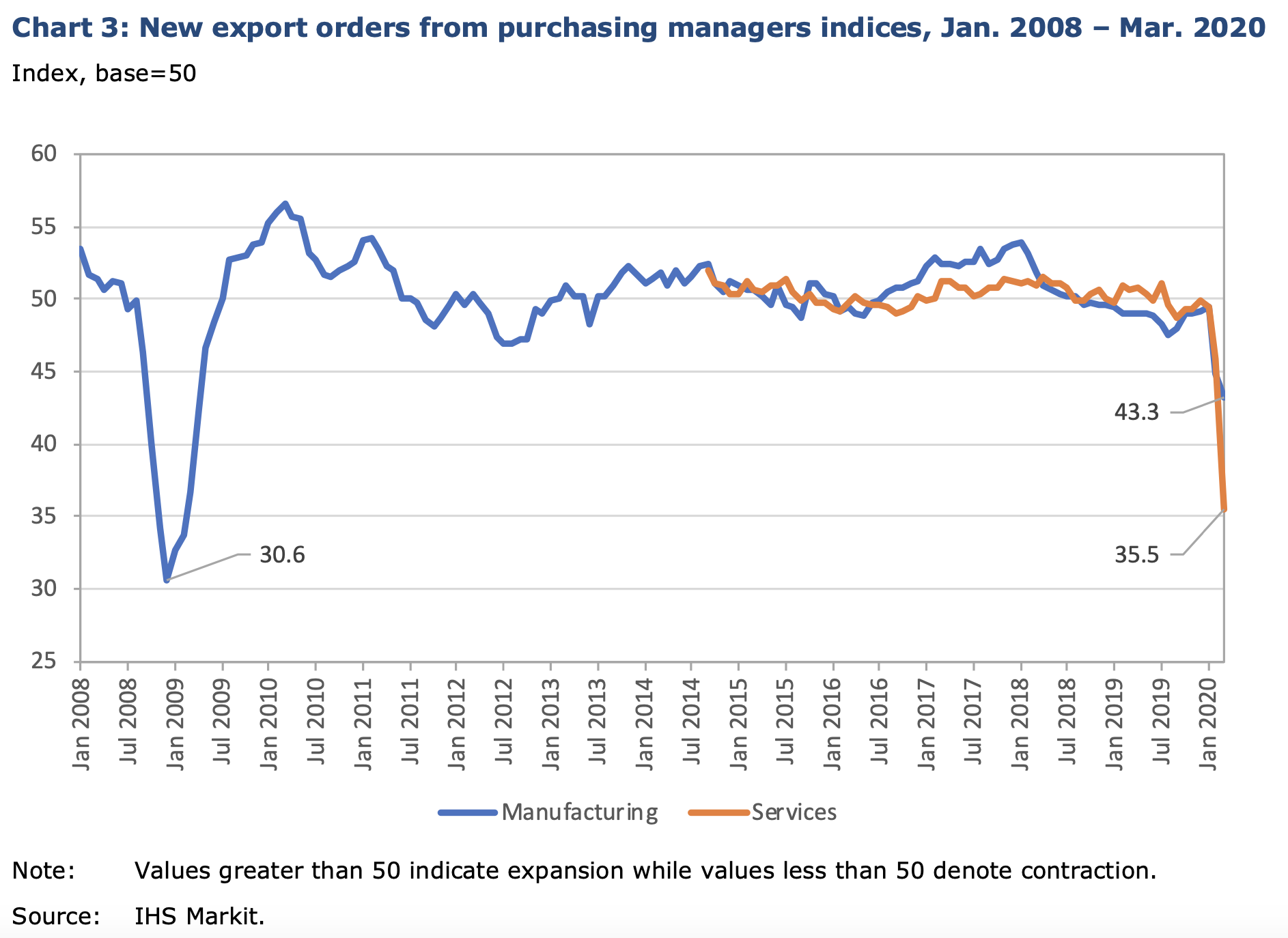 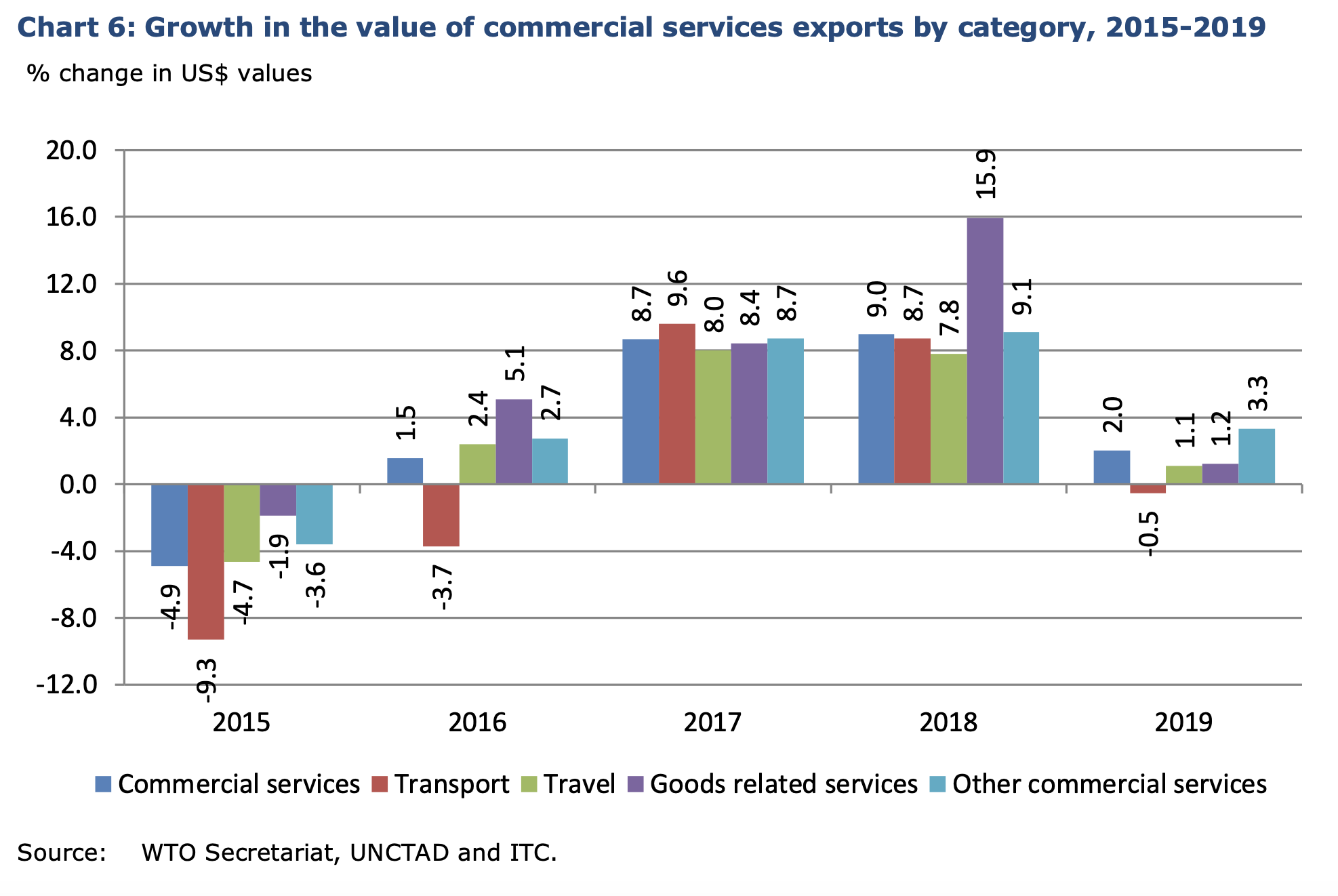 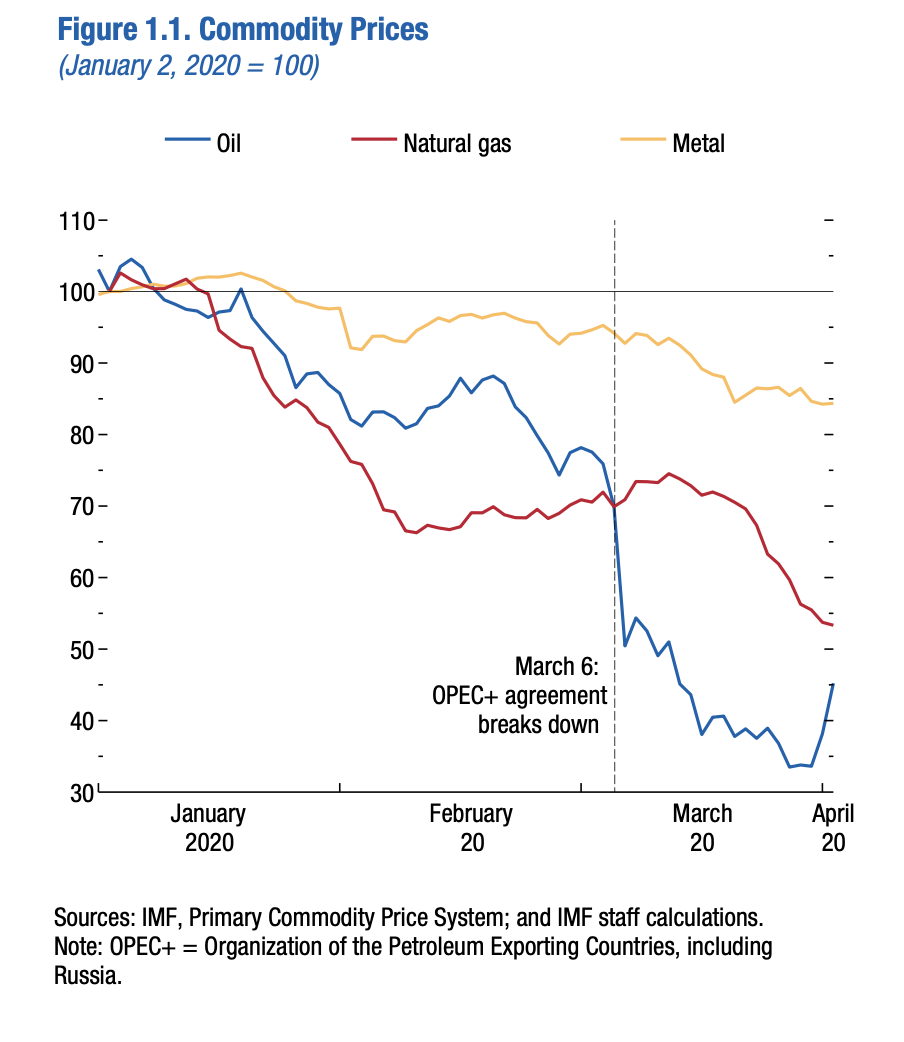 19
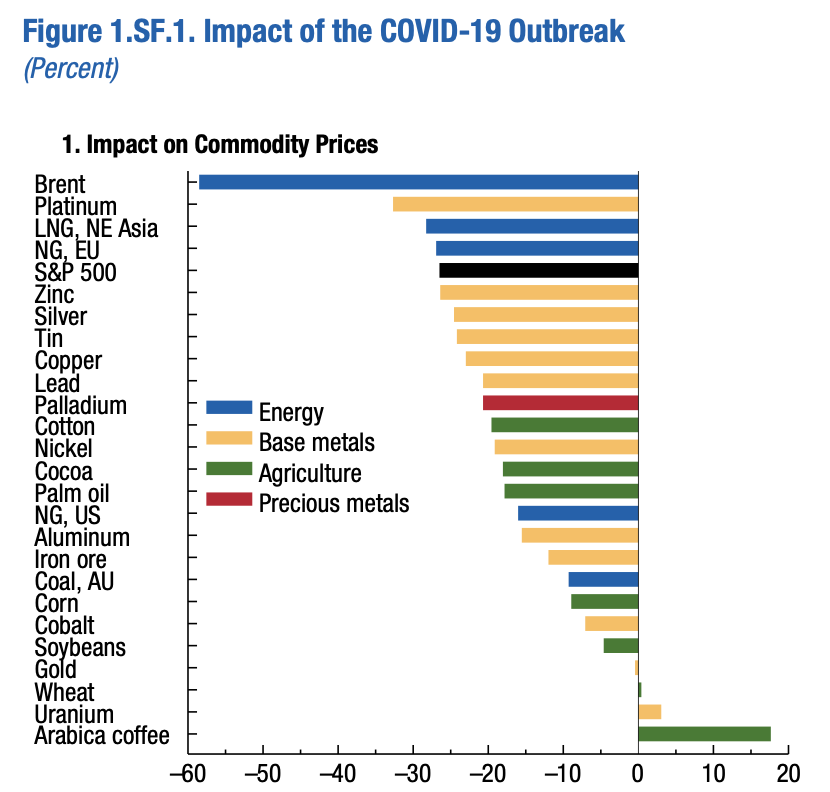 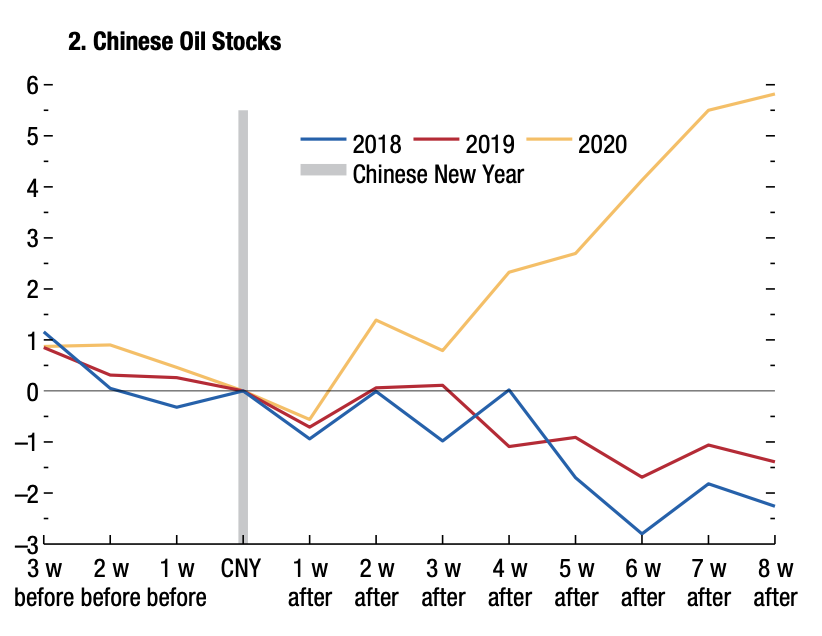 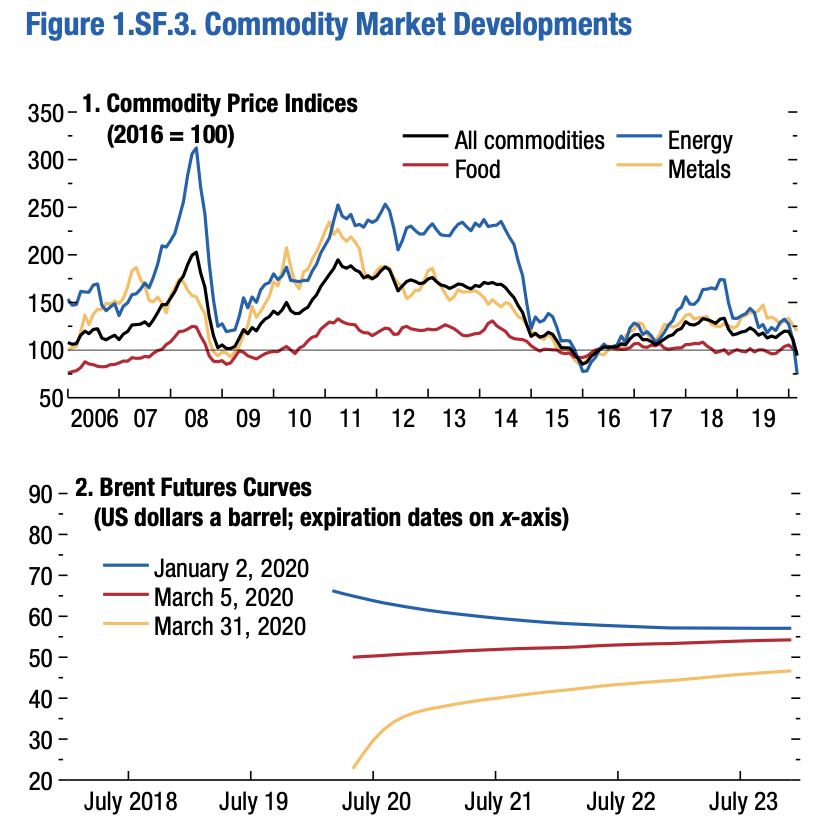 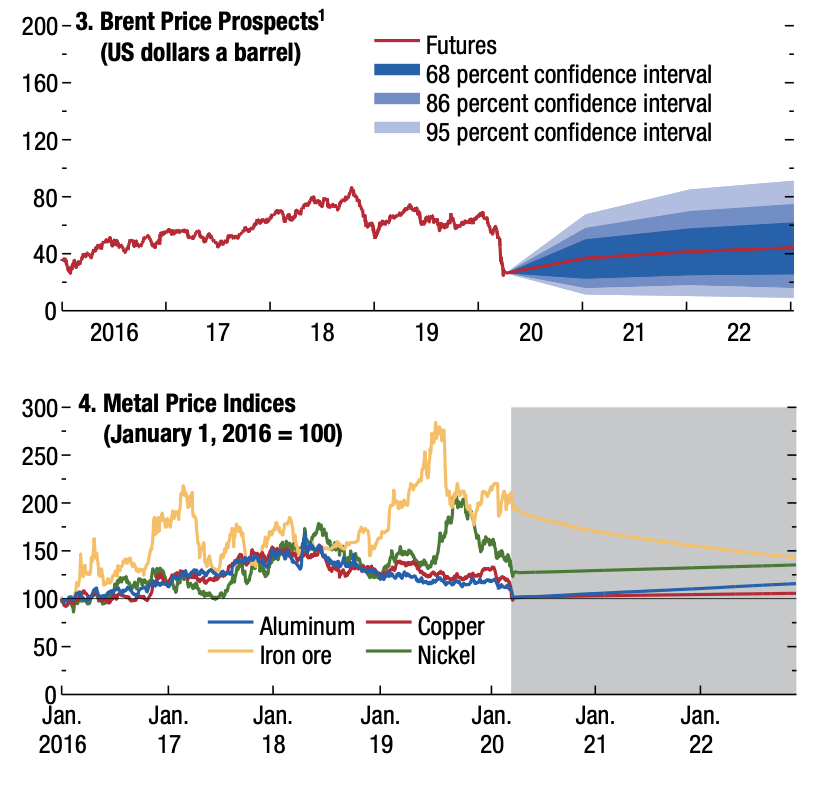 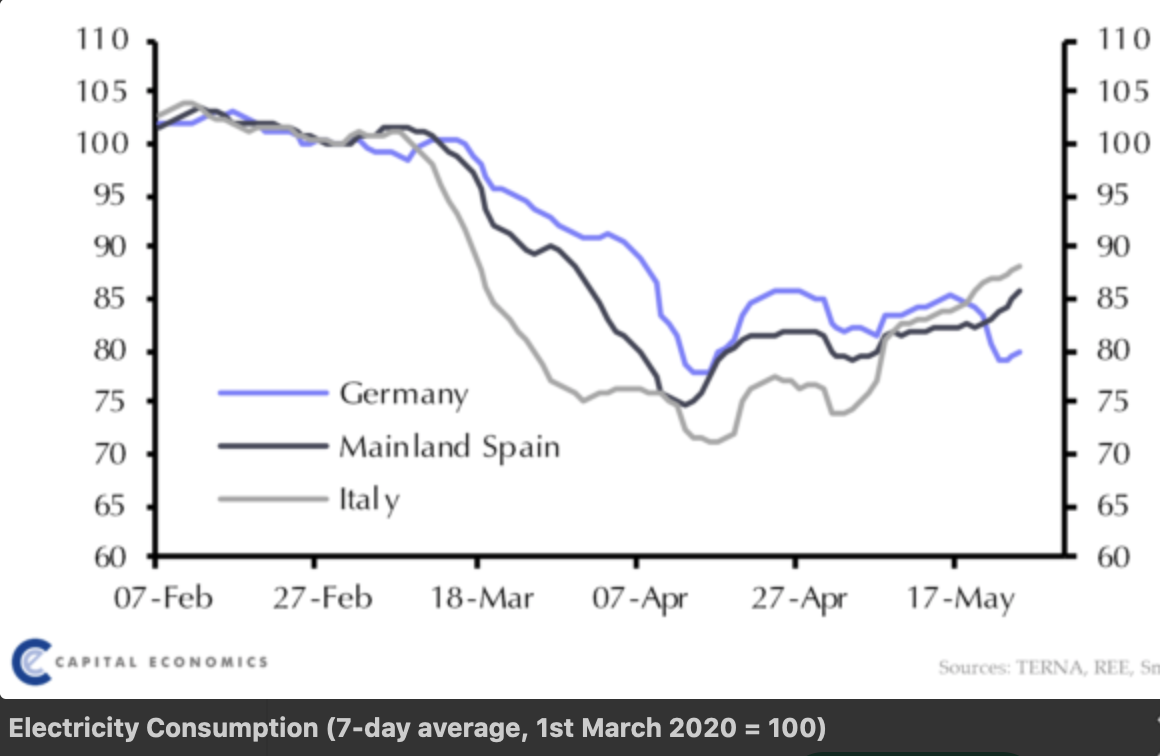 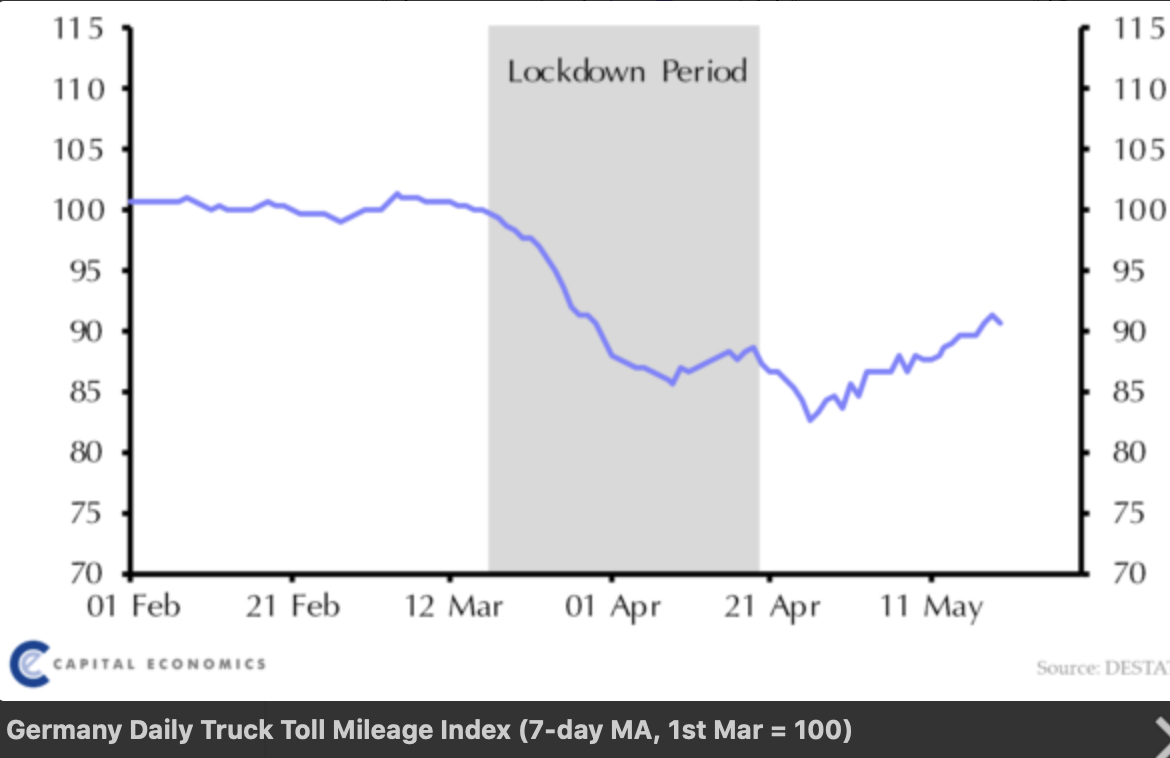 Traffic Congestion (Peak vs Off-peak Journey Times, % Deviation from 2019, 7-day Average)
Торговля
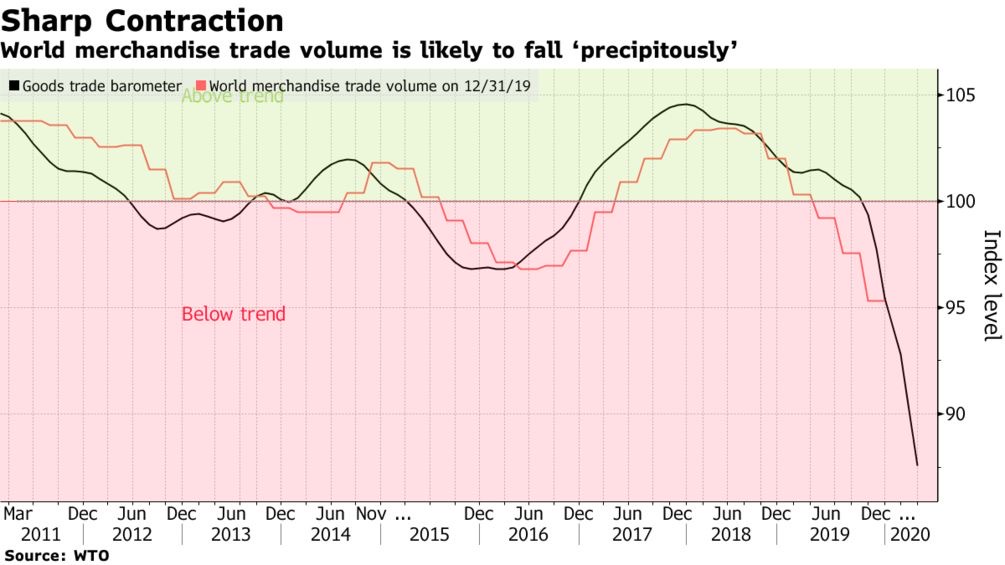 26
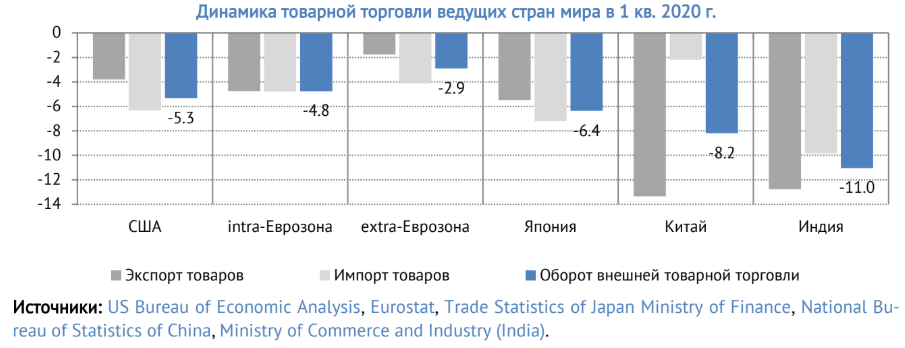 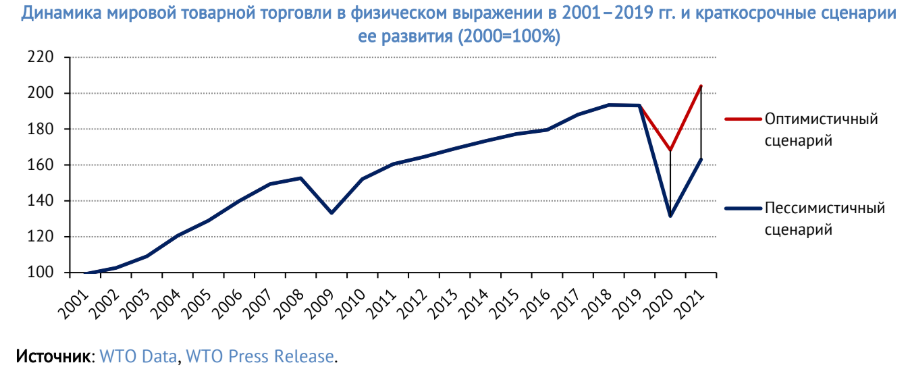 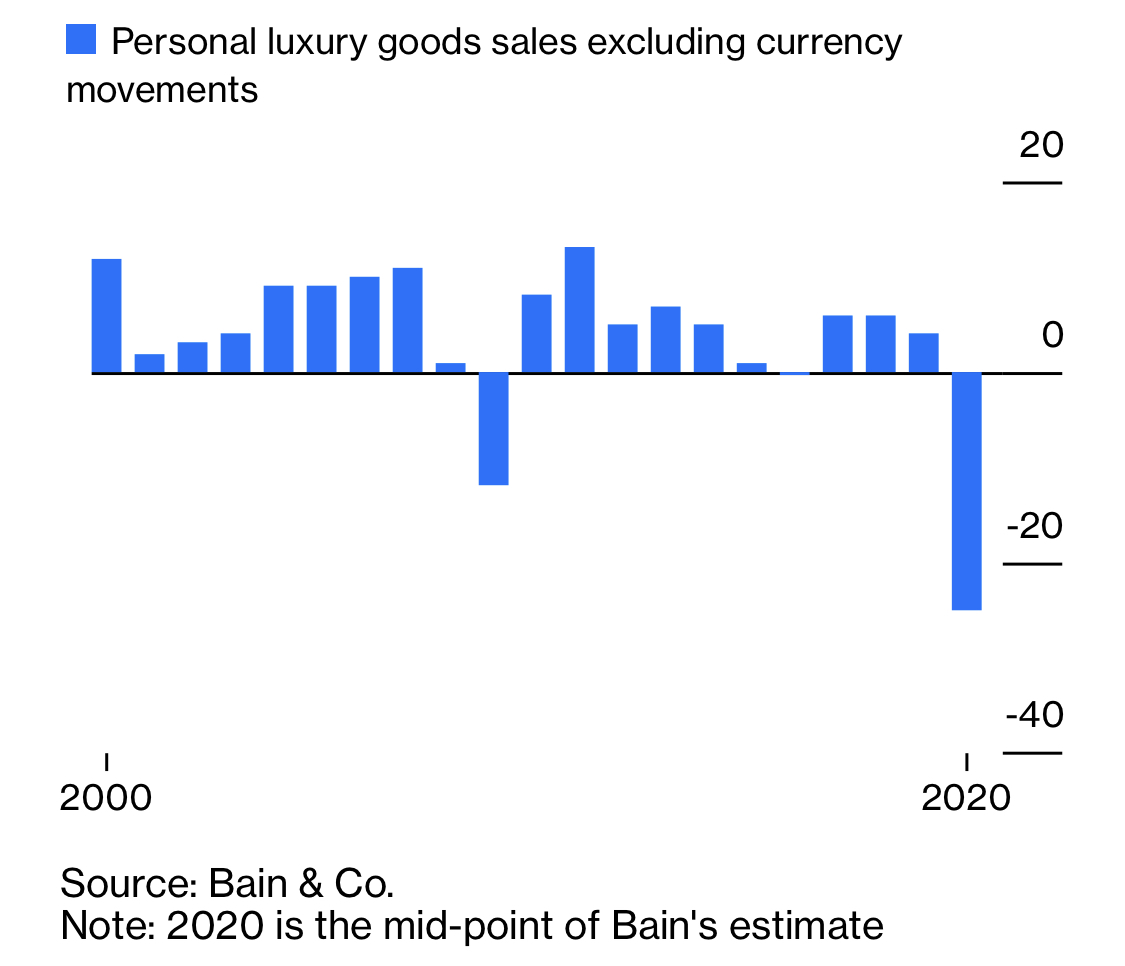 28
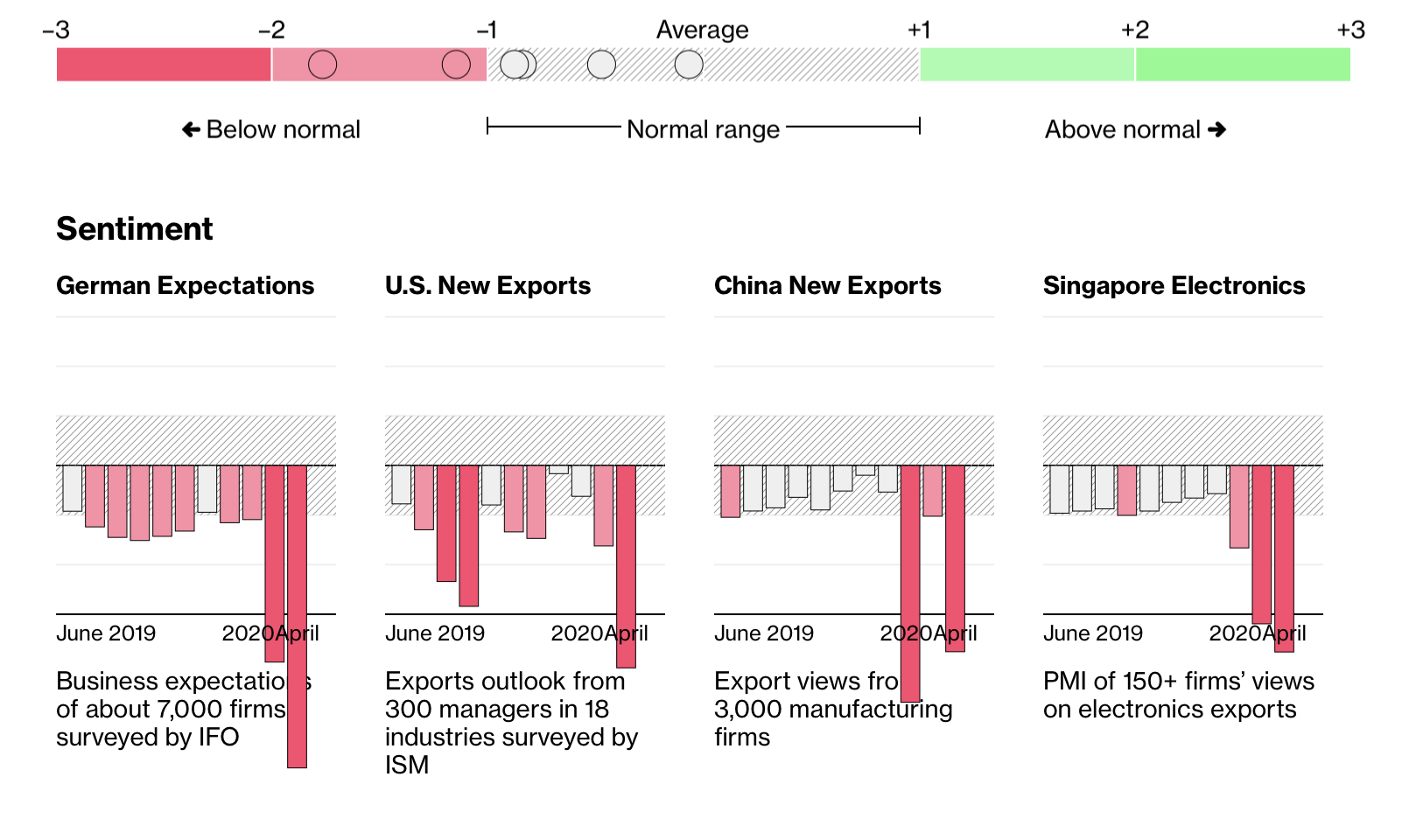 29
Source: Bloomberg
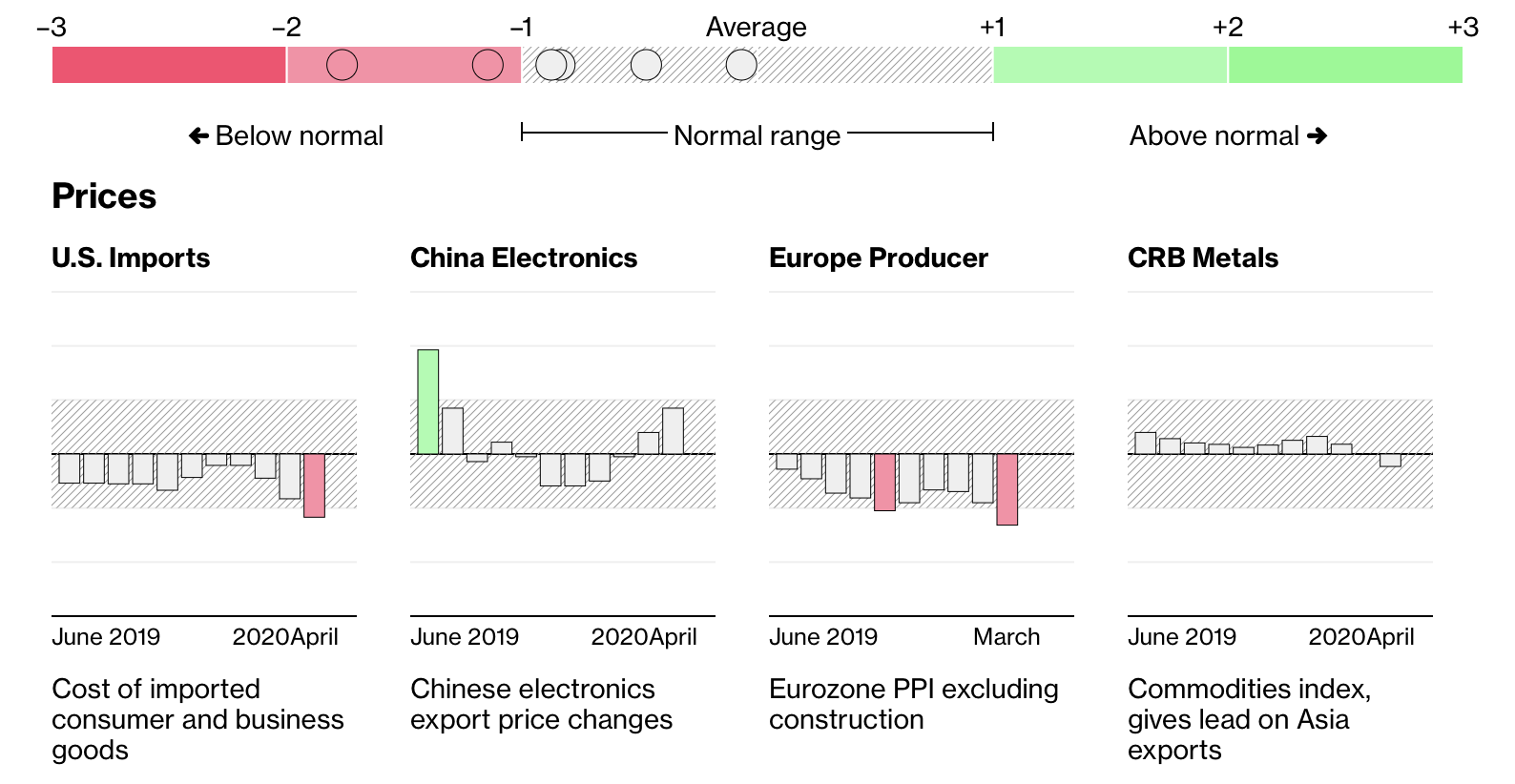 30
Source: Bloomberg
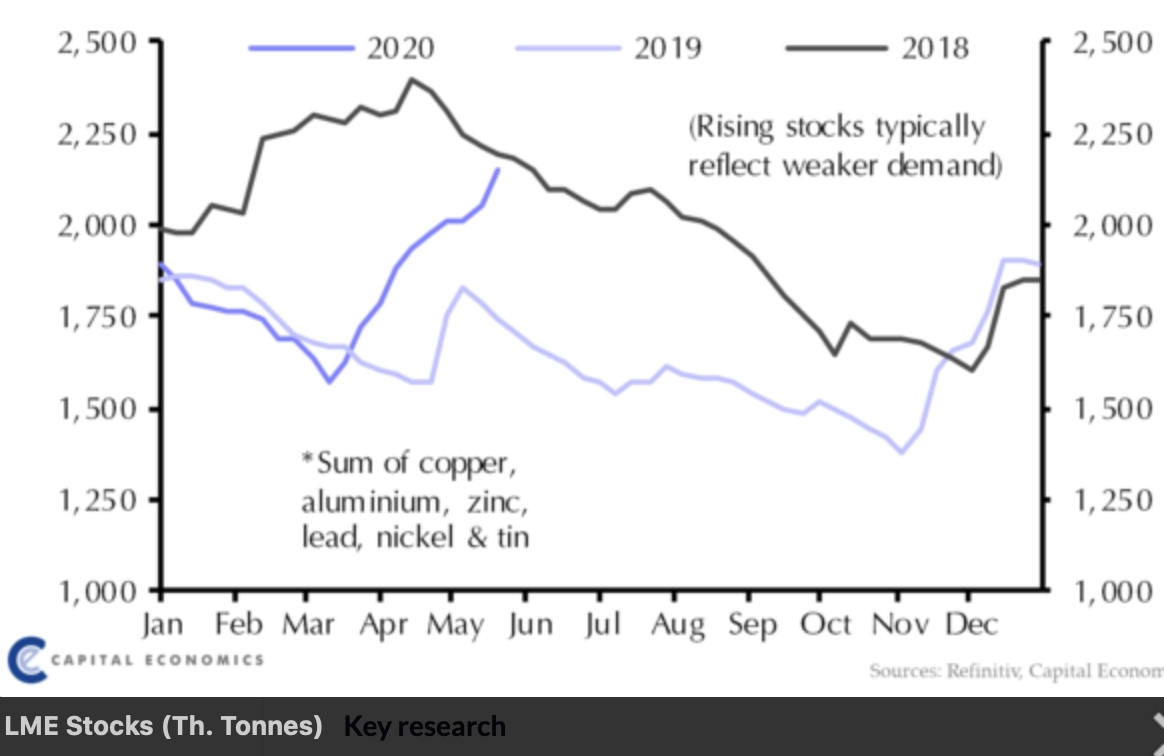 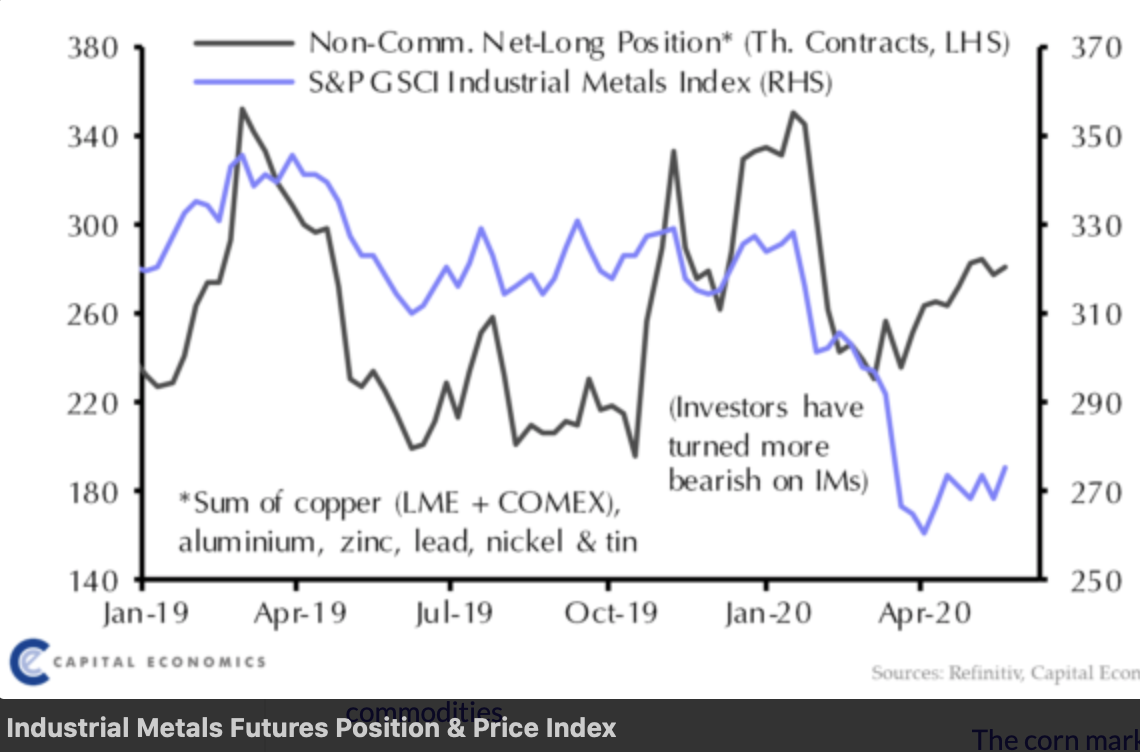 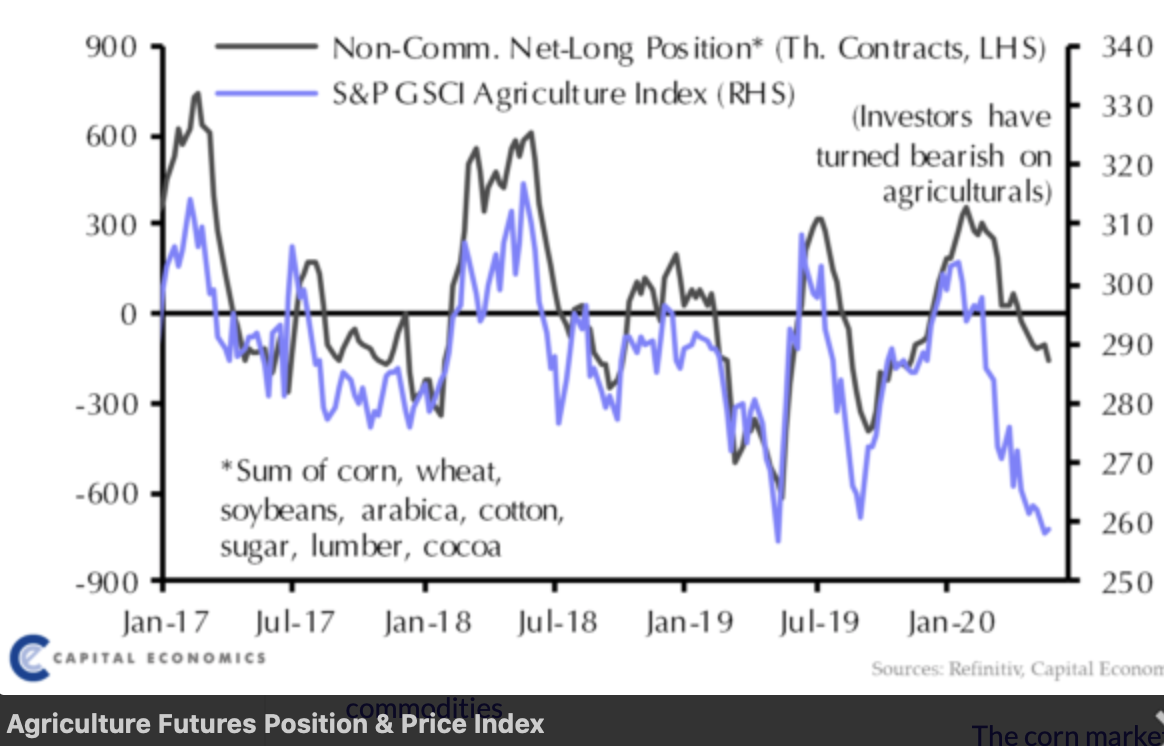 Транспорт
Baltic Exchange Dry Index, 21 мая =498
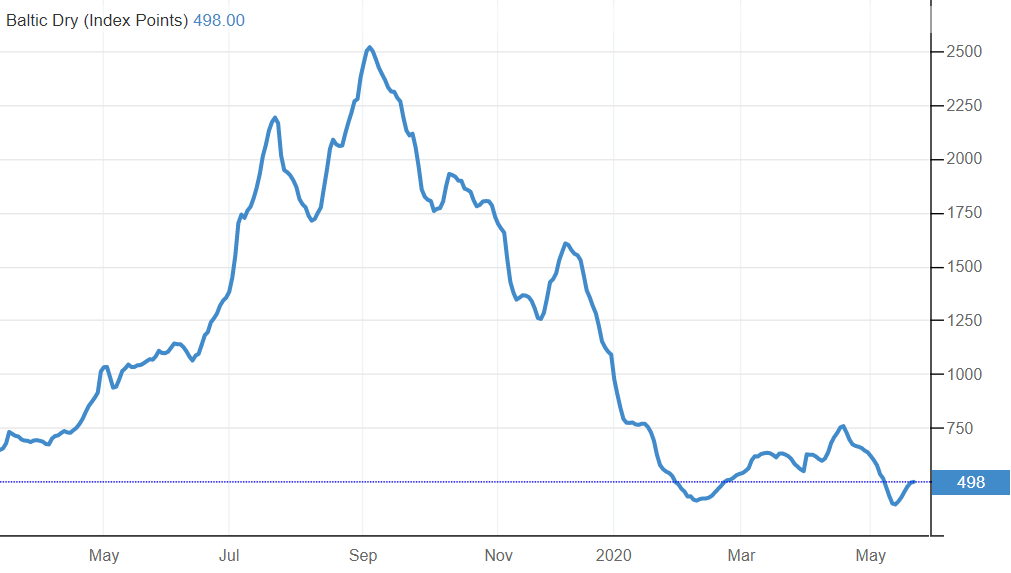 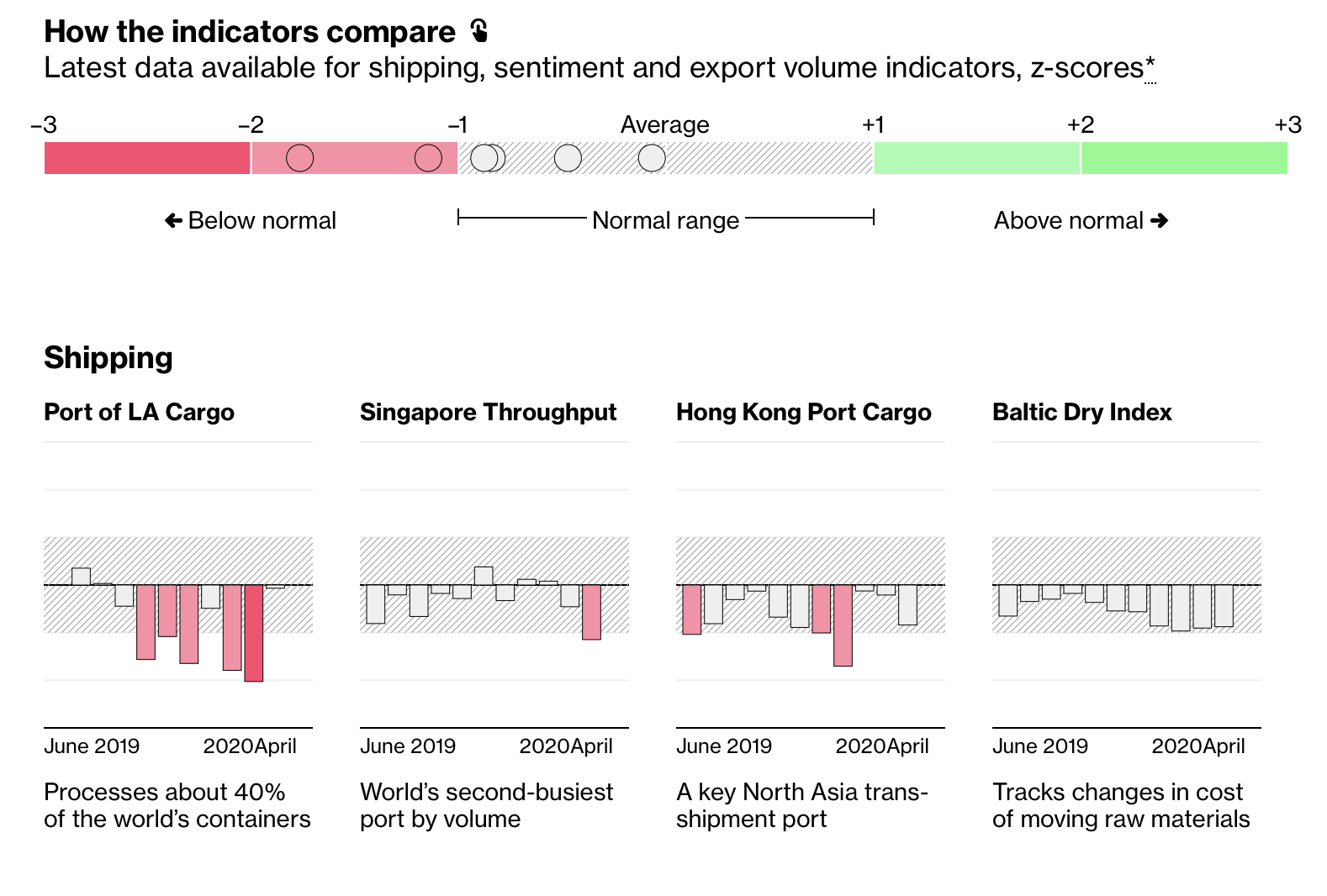 36
Source: Bloomberg
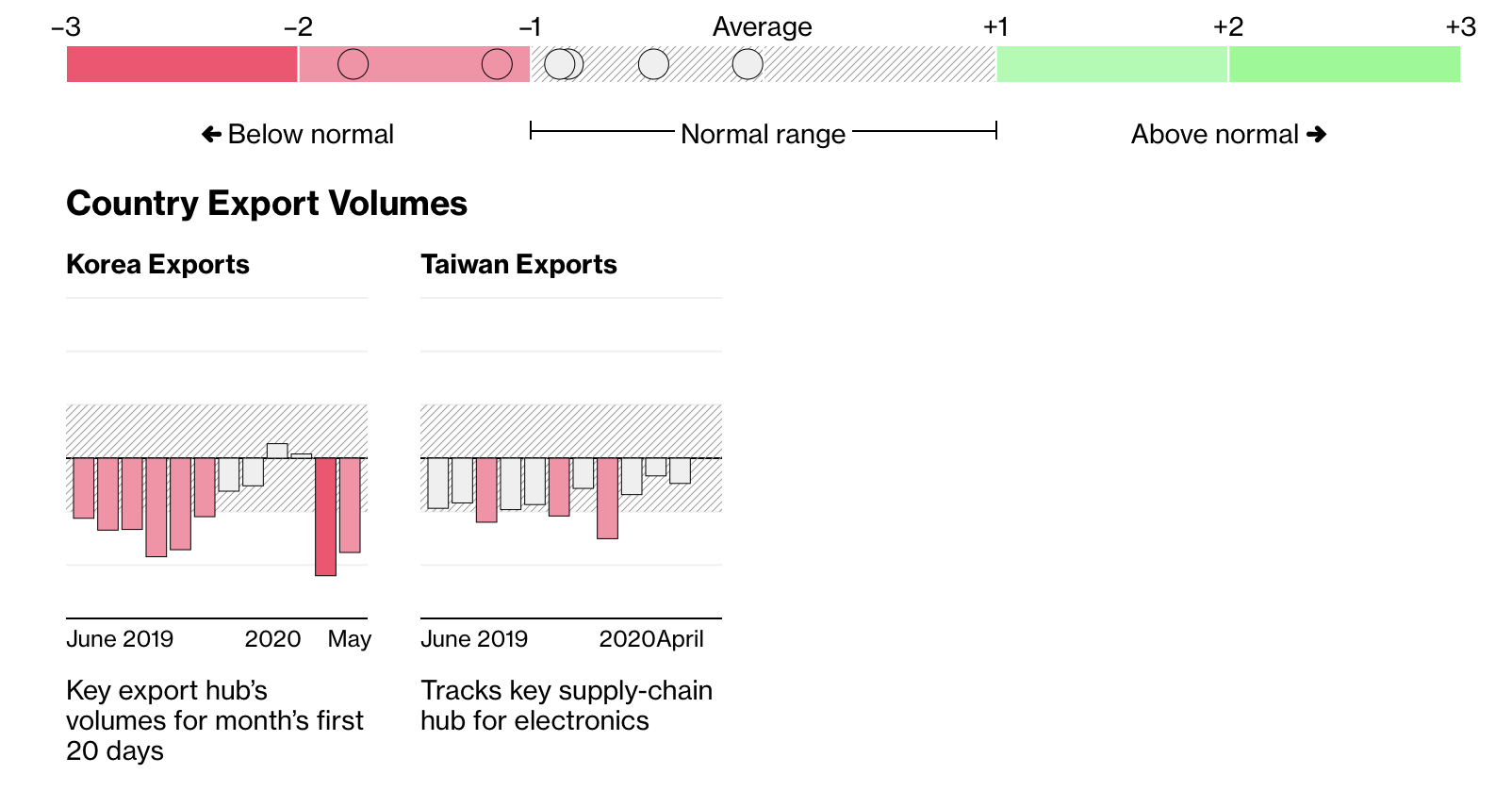 China PMI: New Export Orders
-3.76 (Z-score)
Value 33.5
Average 51.2
U.S. ISM: Business Export Orders
-4.08 (Z-score)
Value 35.3
Average 54.1
37
Source: Bloomberg
Сырьевой цикл
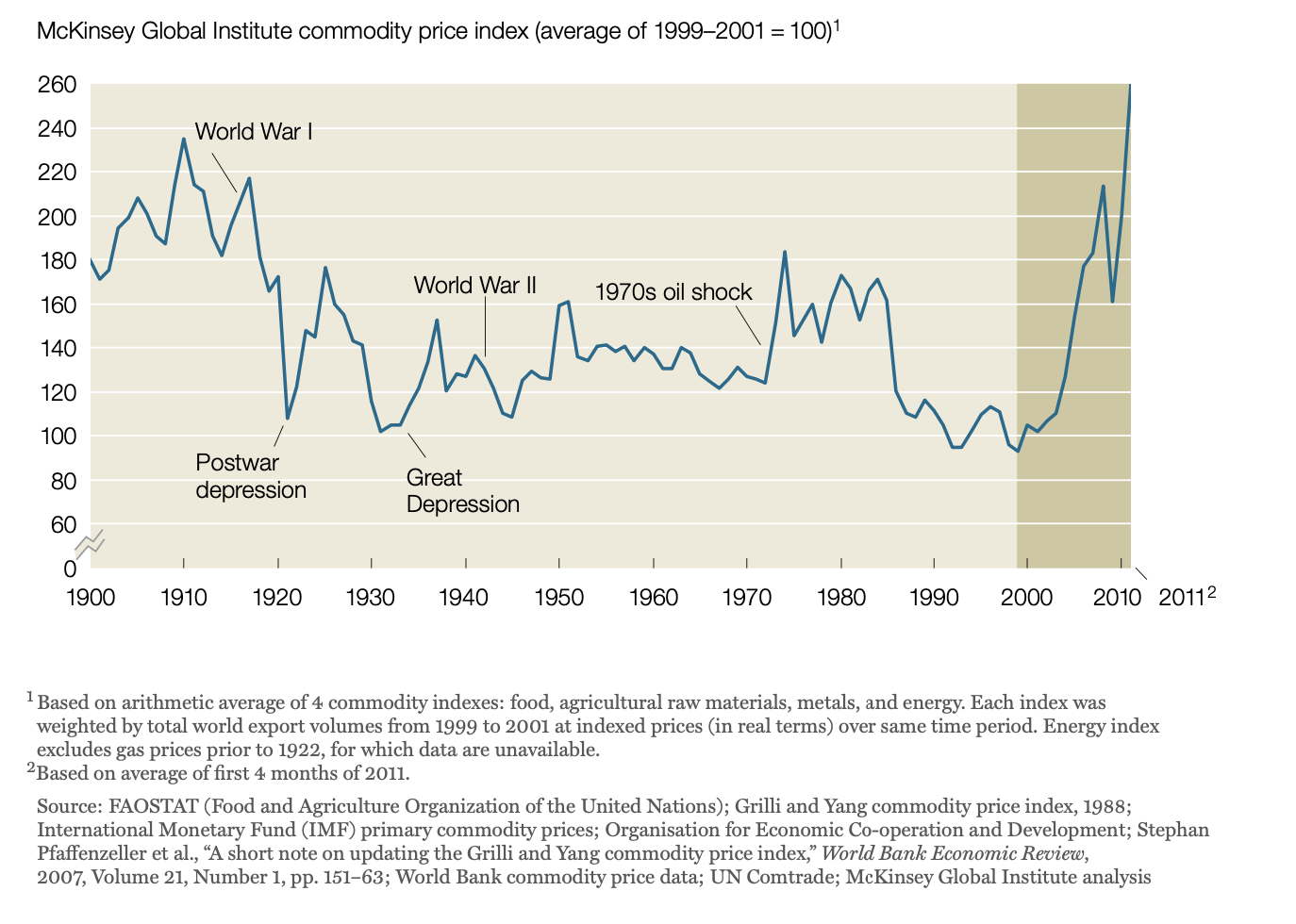 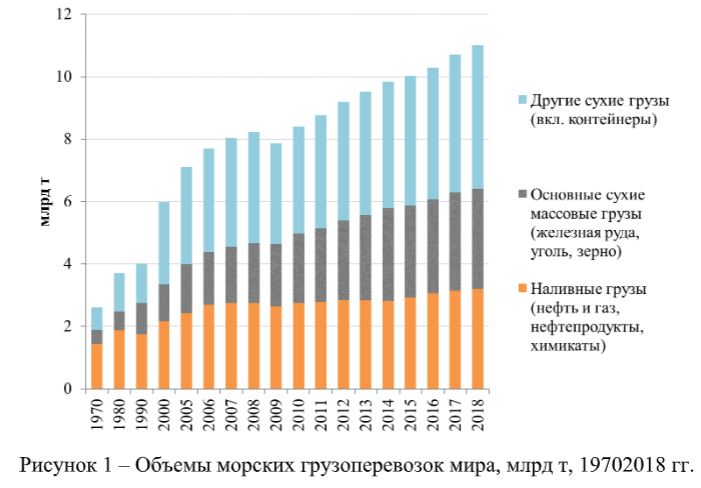 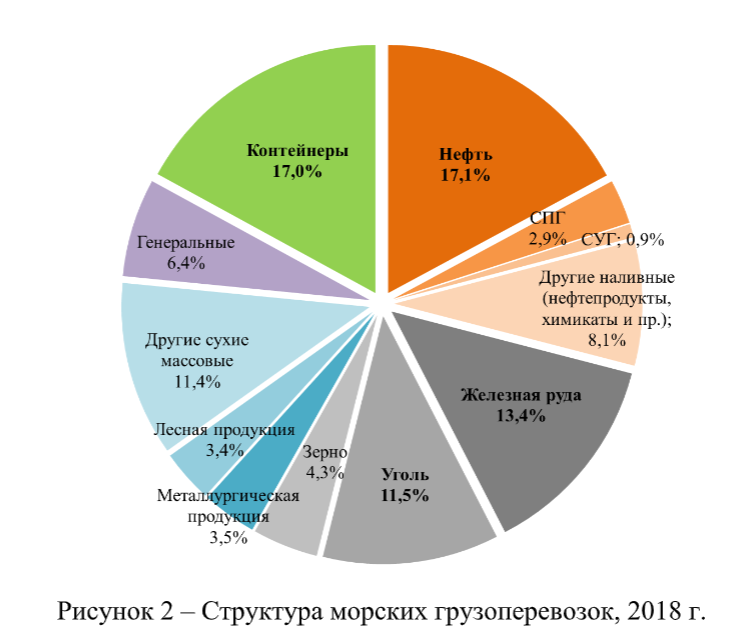 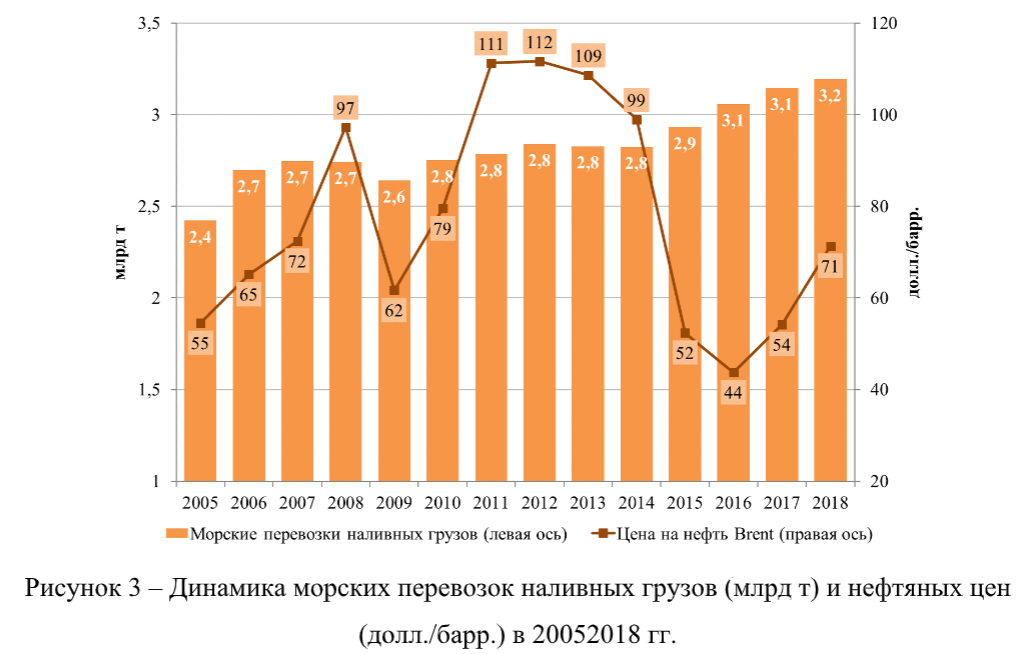 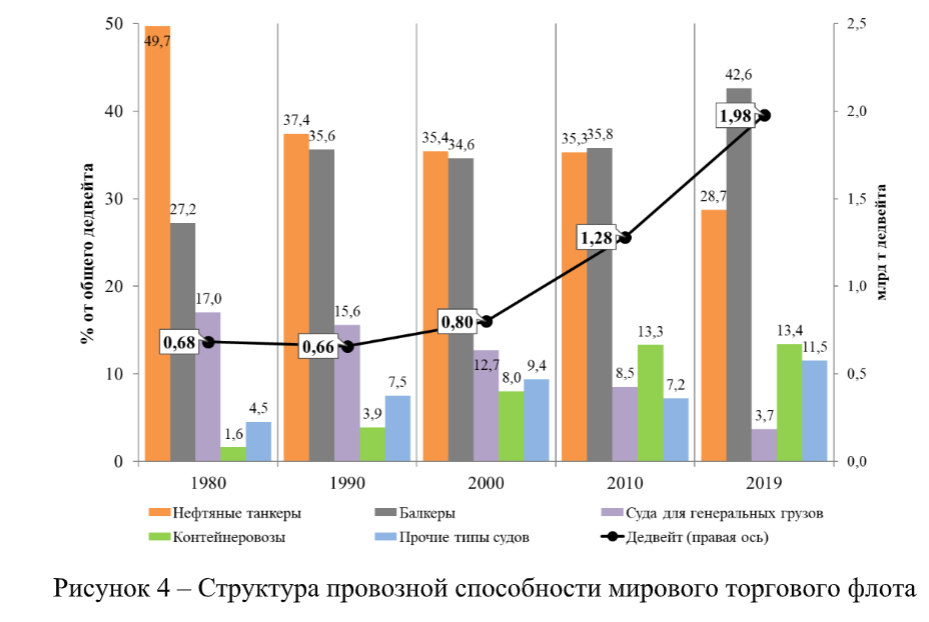 Цены и прочее
Экспорт топлива и продукции горнодобывающей промышленности, (млн. долл. США), весь мир
Ресурс: ВТО
Экспорт энергоресурсов в мире, млрд. долл. США
Ресурс: TradeMap
Экспорт энергоресурсов, млрд. долл. США
Ресурс: Trade map
Индекс цен на биржевые товары, 2016 = 100
Источник: IMF, Primary Commodity Price System
Сравнение с другими кризисами
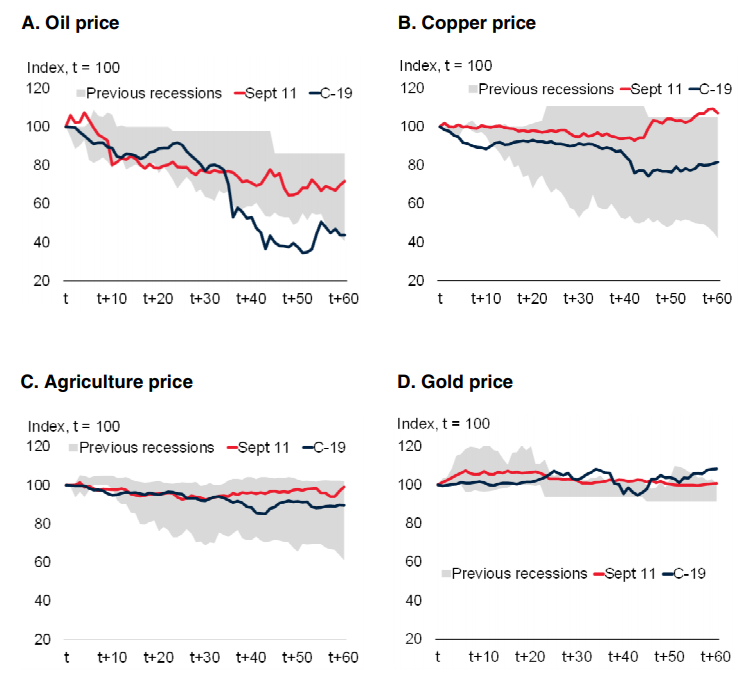 t = 100, дата начала 
Sept 11 – 10.09.2001
C-19 – 20.01.2020

Серый фон – рецессии 1974, 1981, 1990, 2008
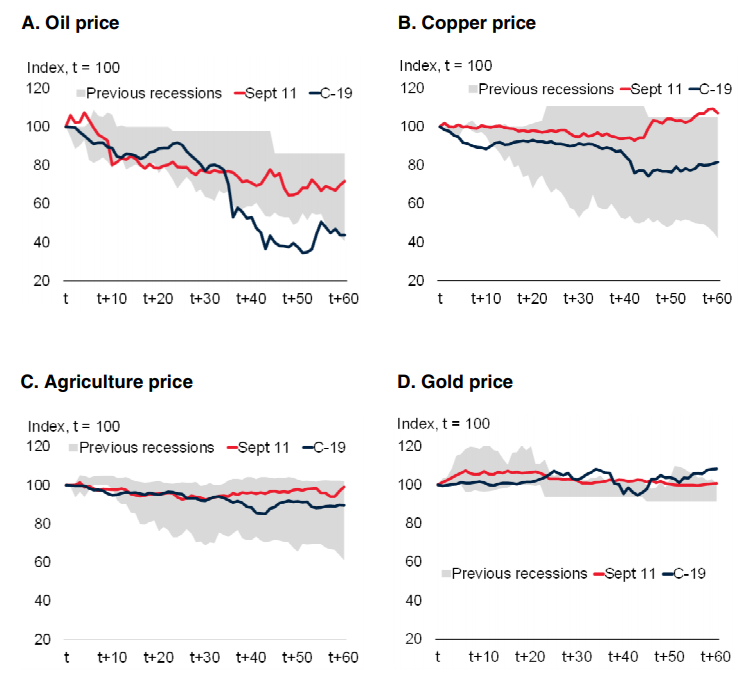 Источник: IMF, Commodity Markets Outlook, 23 April 2020
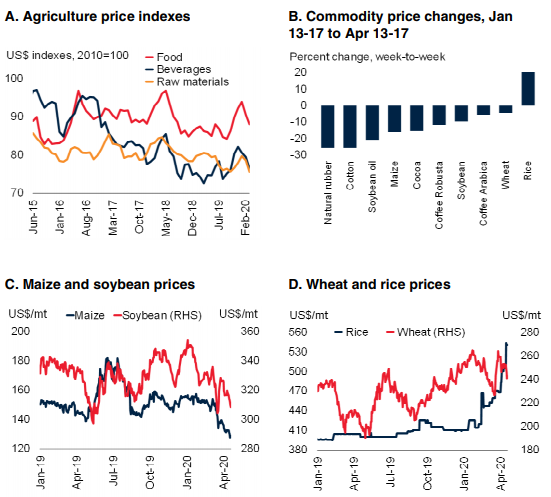 Источник: IMF, Commodity Markets Outlook, 23 April 2020
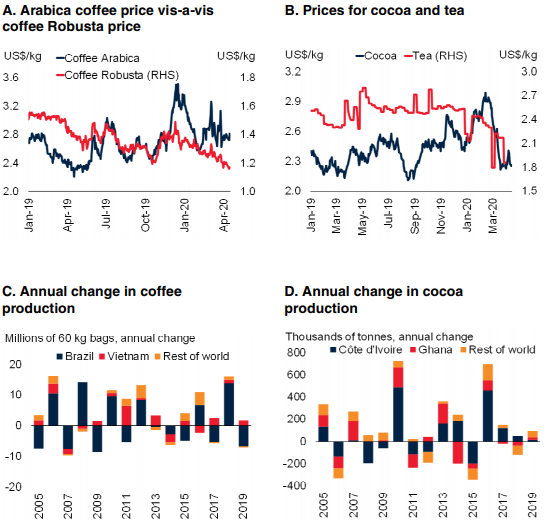 Источник: IMF, Commodity Markets Outlook, 23 April 2020
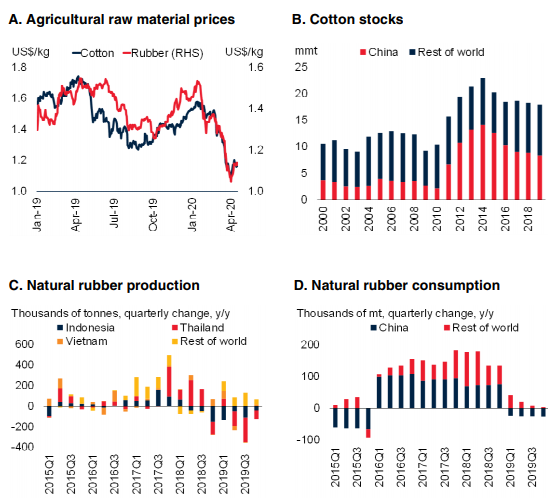 Источник: IMF, Commodity Markets Outlook, 23 April 2020
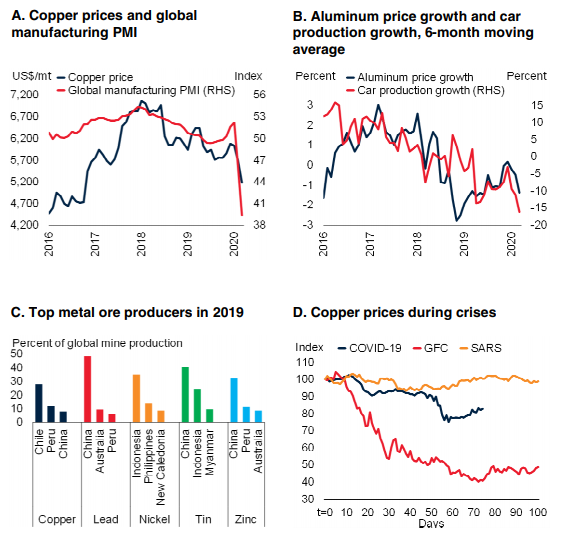 GFC – Global Financial Crisis
Источник: IMF, Commodity Markets Outlook, 23 April 2020
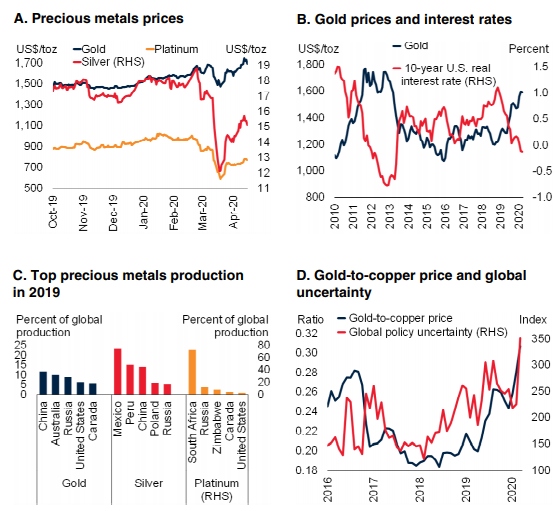 Источник: IMF, Commodity Markets Outlook, 23 April 2020
Бананы = Драмы
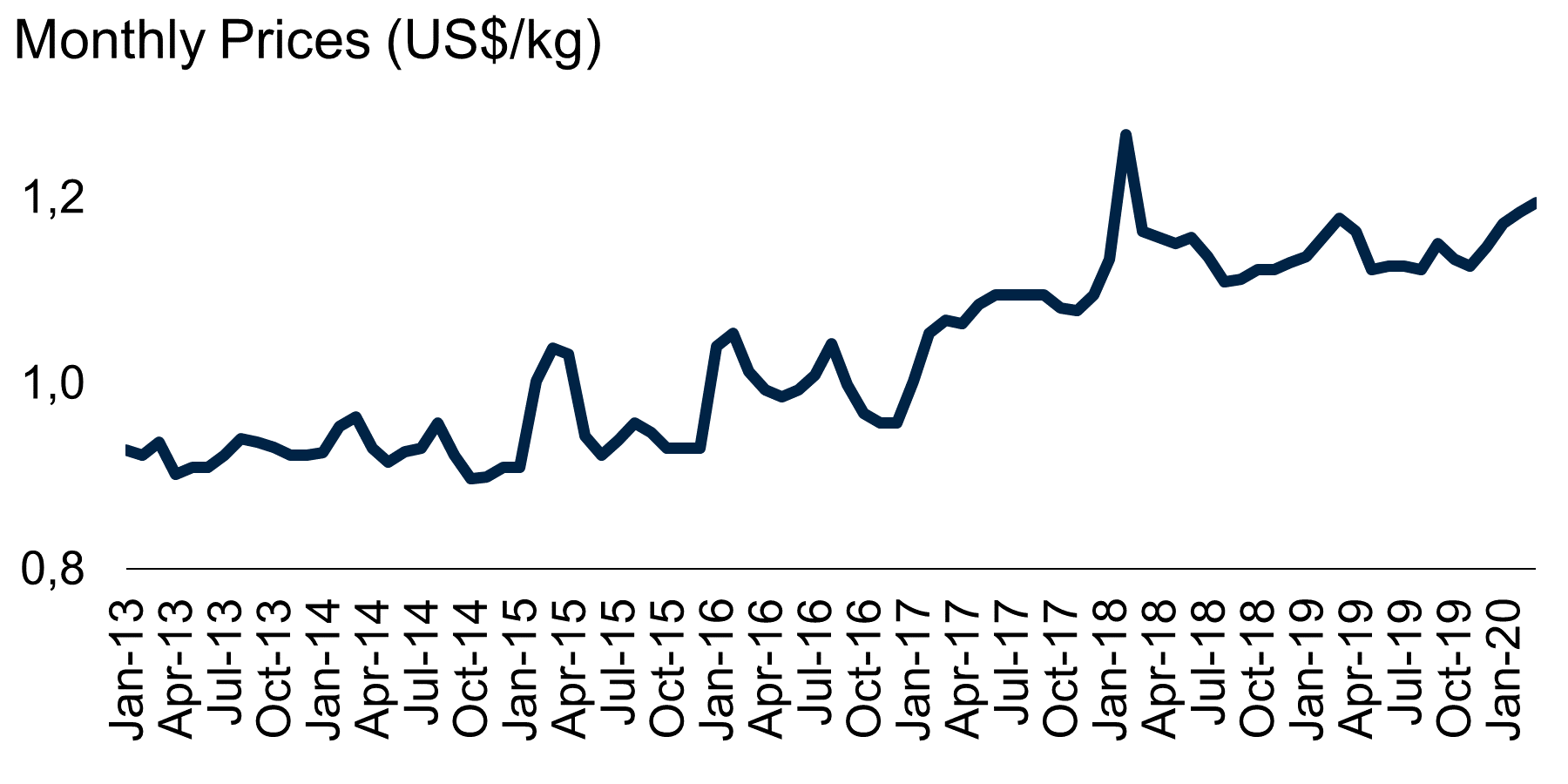 Март 2020
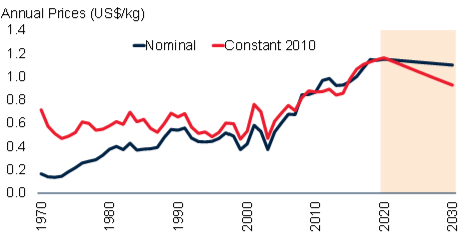 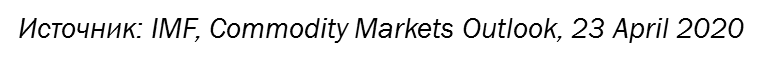 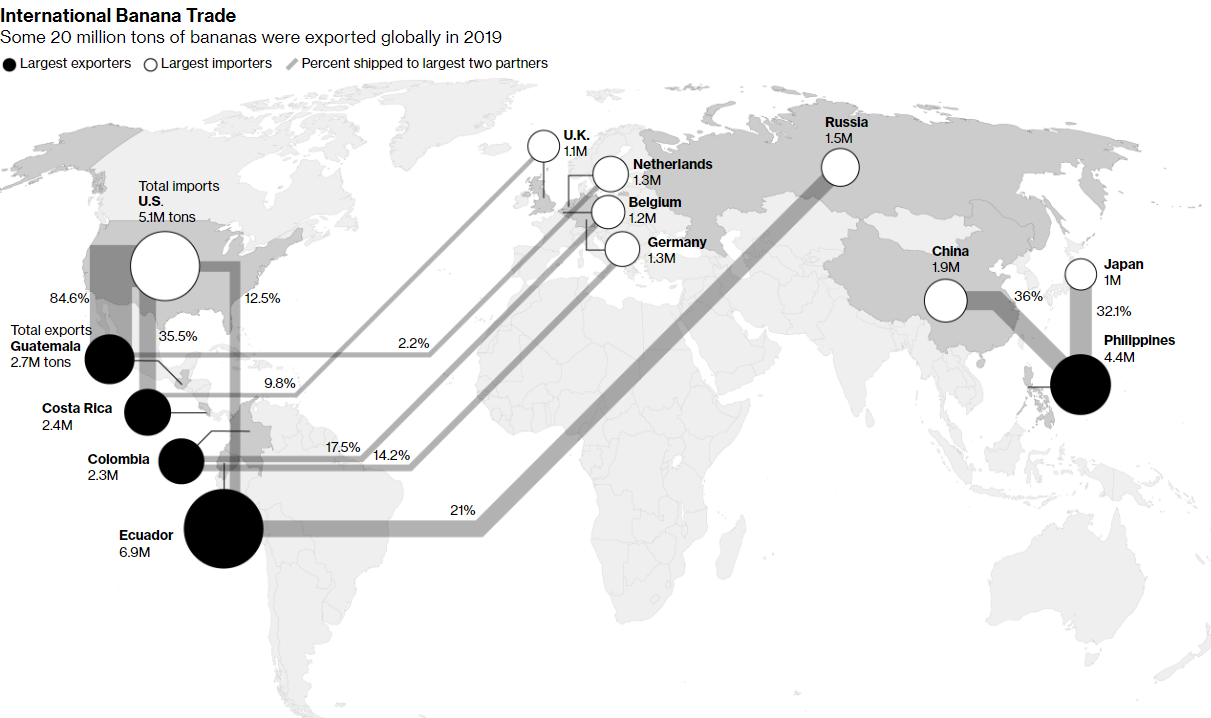 Бананы = символ хрупкости глобализации
Параллельно с коронавирусом развивается болезнь банановых деревьев (фузариоз), эпицентр -- Эквадор
Необходимость держать привычные низкие цены, но неэкологичное производство + из-за коронавируса проблемы с логистикой
В ЕС подскочили продажи бананов на фоне коронавируса
Банан – основное блюдо в 80 странах
Источник: Bloomberg
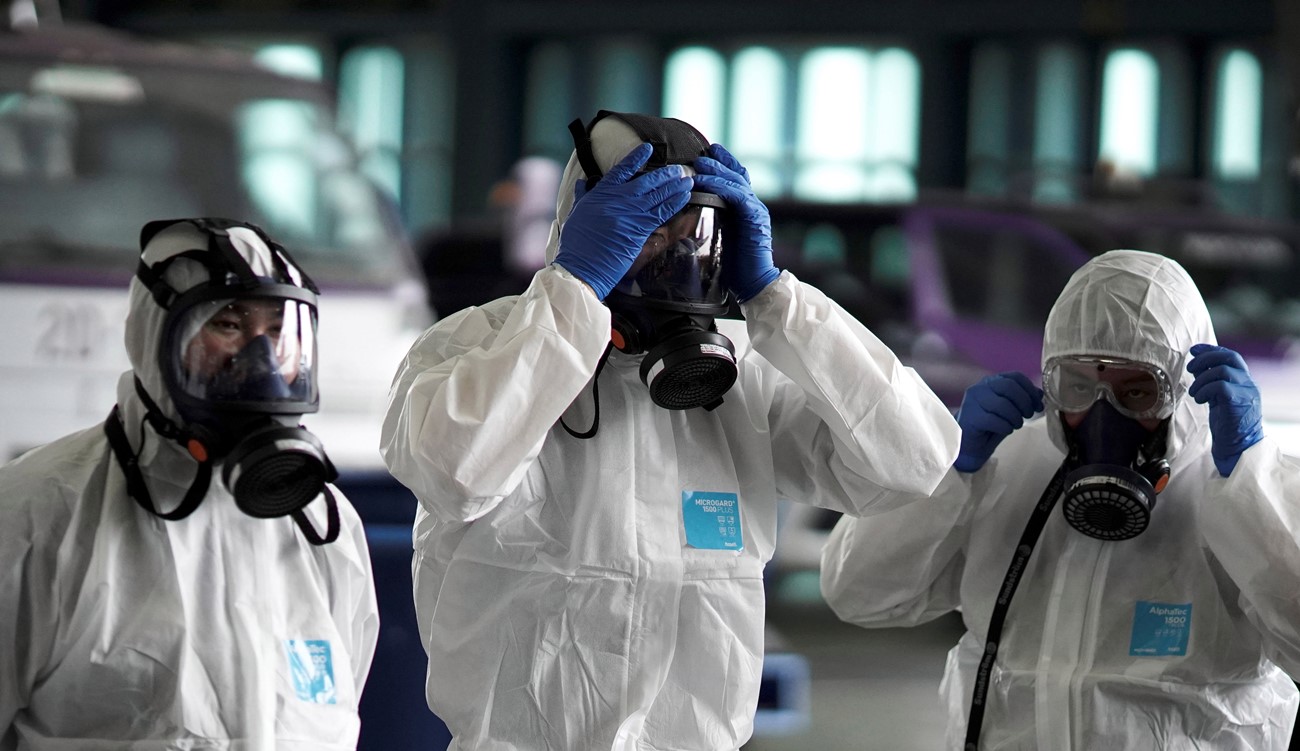 How Coronavirus Is Killing Globalism OZY = 29.02.2020
It’s the economy, stupid. Sure, said one Italian official, “it’s not cholera or the black plague” — but the outbreak’s financial effects are particularly worrying. As global supply chains face potential collapse, and consumer spending slumps as folks stay home, stocks are sliding: World markets have experienced their worst week since the 2008 financial crisis, erasing some $6 trillion in value over the past week. Other startling economic indicators include reportedly surging sales of household disinfectants like Lysol and soaring prices for face masks.
57
Литература по Пандемии +
World economic outlook: The Great Lockdown. IMF, April, 2020.
Rystad Energy (2020). Global outbreak overview and its impact on the energy sector. COVID-19 report. 7th edition, 22 April.
Григорьев Л.М., Павлюшина В.А., Музыченко Е.Э. «Падение в Мировую Рецессию», «Вопросы экономики», №4, 2020.
Григорьев Л. М., Павлюшина В. А. «Социальное неравенство в мире: тенденции 2000–2016 гг.», «Вопросы экономики»,№10, 2018.
Л.Григорьев «США: три социально-экономические проблемы». «Вопросы экономики», №12, 2013, стр. 48-73.  
Л.Григорьев, М.Салихов «Финансовый кризис – 2008: вхождение в мировую рецессию».  «Вопросы экономики», №12, 2008.
Григорьев Л.М. “Мировая социальная драма Пандемии и Рецессии”. «Население и экономика», Апрель 2020.
Григорьев Л.М. «Вирус - новый триггер в циклических колебаниях». «Harvard Business Review – Russia” – April, 2020.
 Мониторинг отраслевых финансовых потоков, ЦБ, №3, 2020. 
А.Клерач «Нам ждут непростые годы» https://zen.yandex.ru/media/freeconomy/andrei-klepach-nas-jdut-neprostye-gody-5eb17579e5df9626aaccf0b9
58